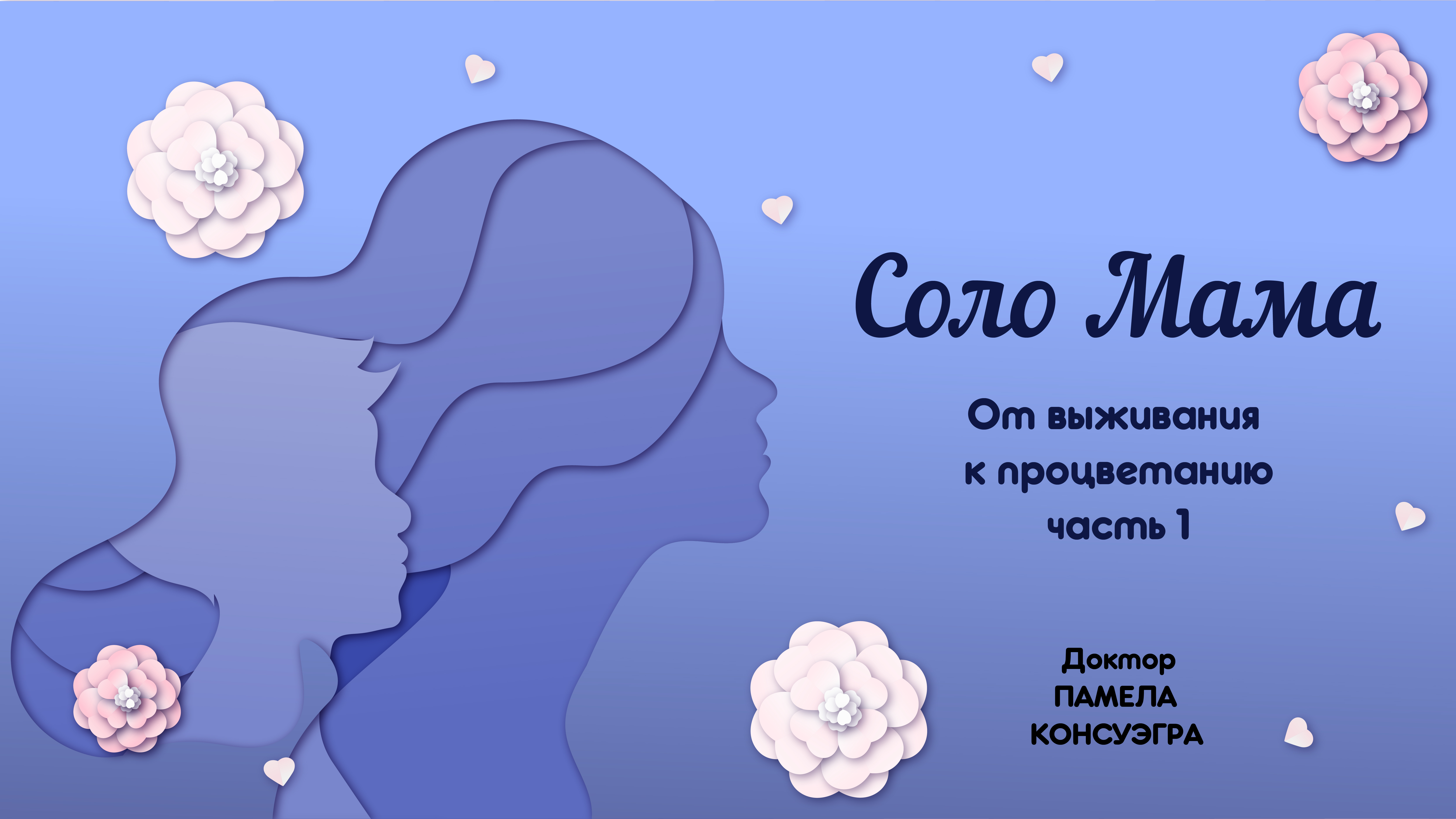 [Speaker Notes: СОЛО МАМА        
От выживания к процветанию  
Доктор ПАМЕЛА КОНСУЭГРА

Возможно, вы – мама-одиночка по собственному выбору, из-за неожиданной беременности, из-за развода, из-за смерти отца вашего ребёнка, из-за отсутствующего отца, из-за его отказа от участия в воспитании или из-за сложившейся жизненной ситуации. Одинокие мамы – это женщины, самостоятельно воспитывающие ребёнка, по собственному выбору или в силу обстоятельств.

ЧАСТЬ 1]
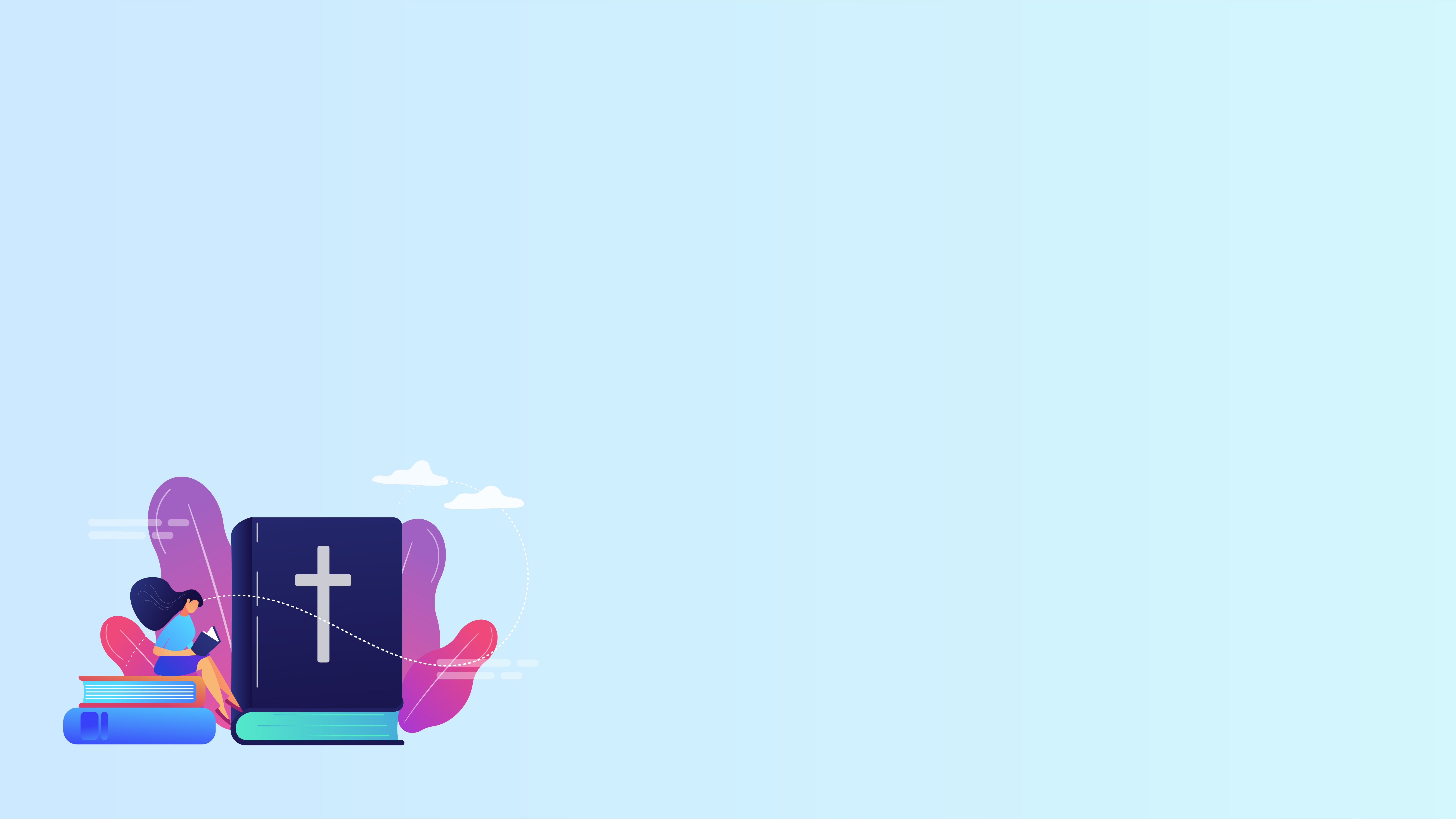 ВЫ НЕ ОДИНОКИ
...любовью вечною 							Я возлюбил тебя...
 (Иеремии 31:3)
[Speaker Notes: Какая удивительная истина, какая удивительная любовь! Он видит, как ты роняешь слёзы, Он понимает боль, которую ты испытываешь, и Он видит, как ты усердно трудишься, чтобы быть наилучшей мамой, какой только способна. В то время как другие не могут видеть дальше того, что лежит на поверхности, - Бог видит всё. Он знает о твоих заботах и потребностях, и Он знает невероятную любовь, которую ты испытываешь к своему ребёнку.

ГЛАВА 1]
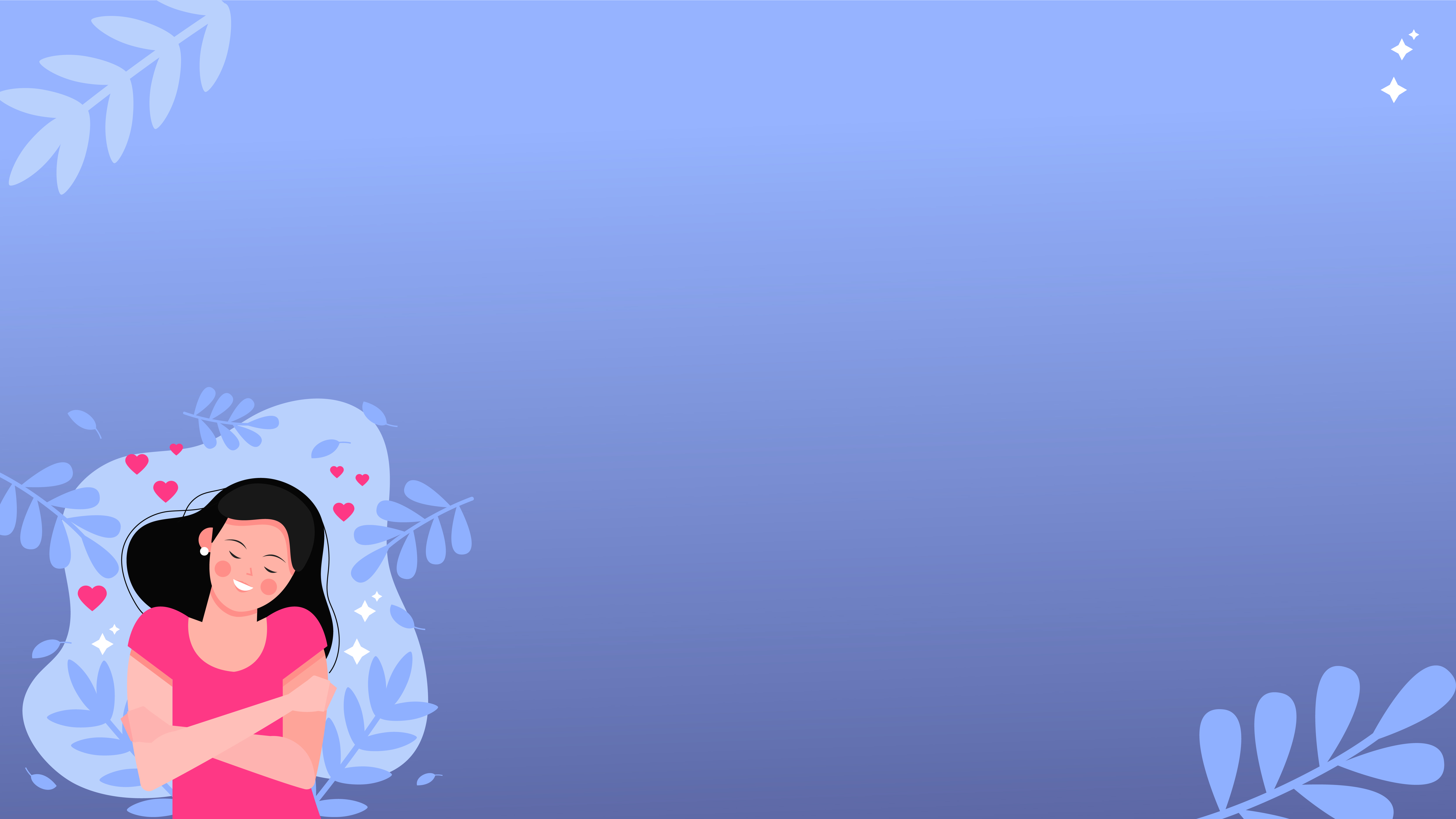 Установление границ

Прекратите негативные разговоры с самими собой.
Сосредоточьтесь на добрых друзьях.
Сосредоточьтесь на том, что у вас есть на сегодняшний день.
Честно выражайте свои мысли.
Практикуйте самосознание.
Выйдите на улицу.
Знайте, когда нужно уйти, а когда –вступиться за себя.
[Speaker Notes: Установление границ

Прекратите негативные разговоры с самими собой.
Сосредоточьтесь на добрых друзьях.
Сосредоточьтесь на том, что у вас есть на сегодня.
Честно выражайте свои мысли.
Самосознание
Выйдите на улицу.
Знайте, когда нужно уйти и когда нужно вступиться за себя.]
Какой у вас любимый библейский стих, который по-вашему лучше всего передаёт суть Божьей любви личнок вам?
 Напишите этот библейский текст, поставив своё имя. Например: «Ибо так возлюбил Бог (ВАШЕ ИМЯ), что отдал Сына Своего Единородного, дабы (ВАШЕ ИМЯ), верующая в Него, не погибла, но имела жизнь вечную» (Иоанна 3:16).
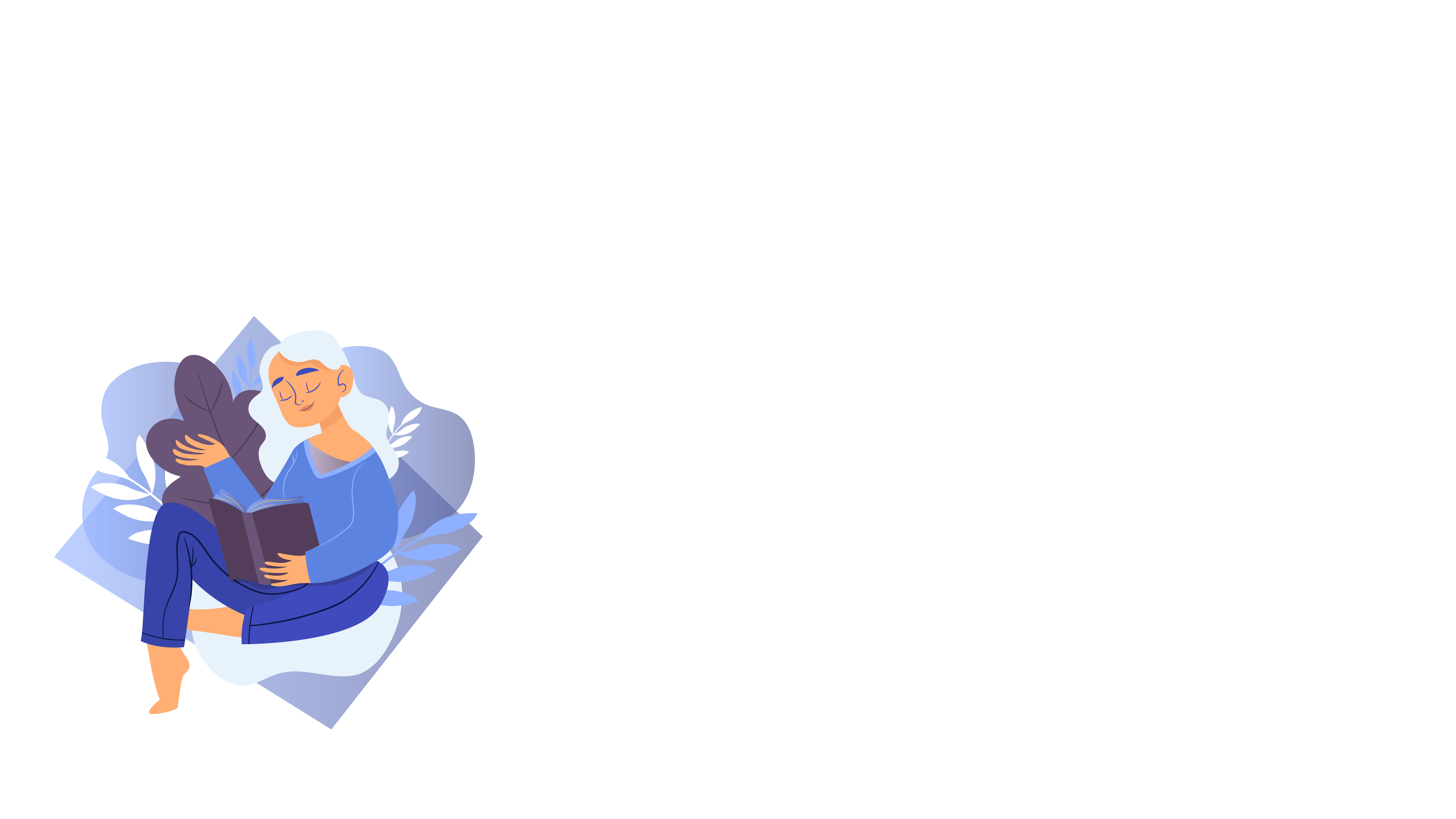 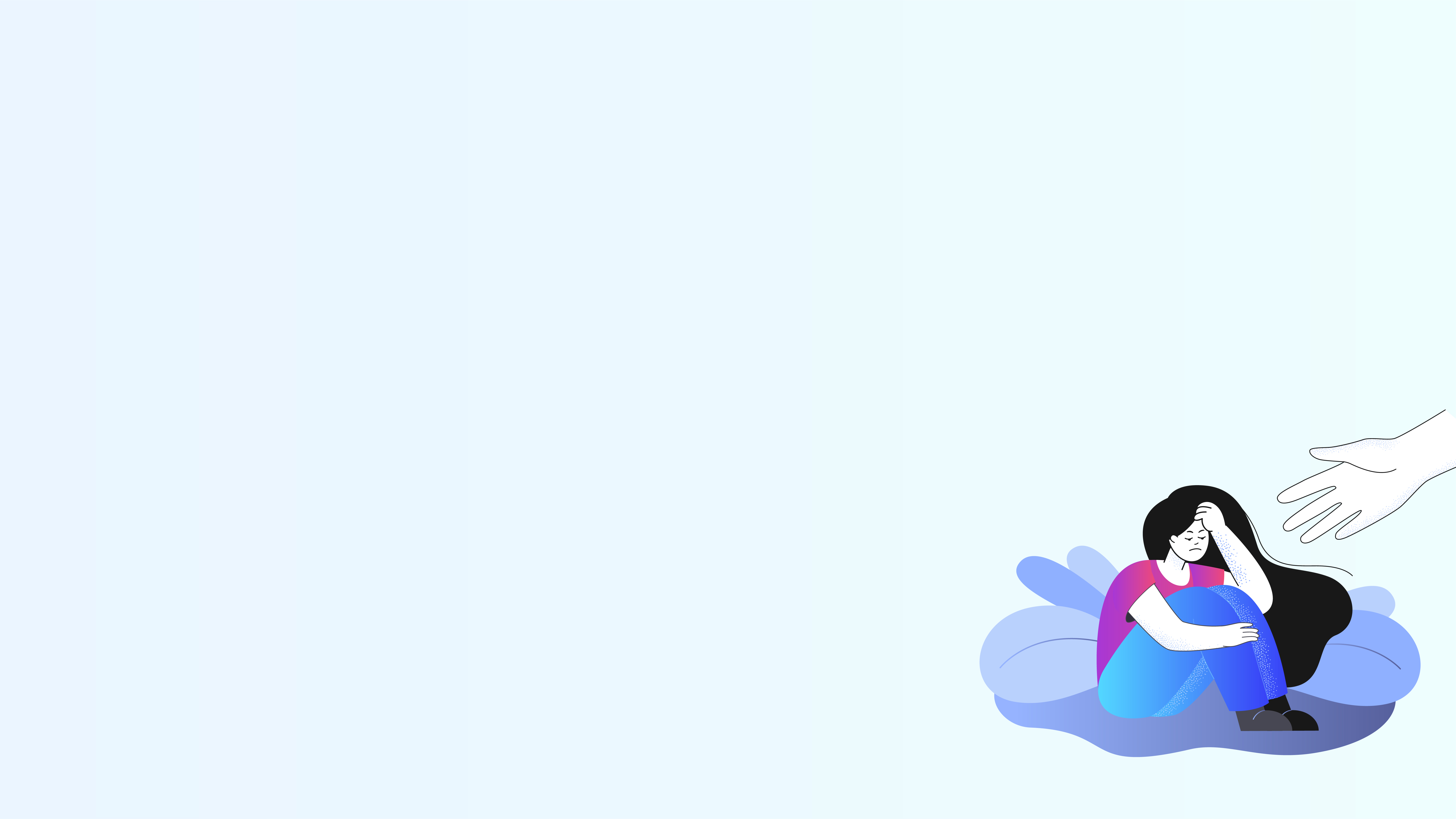 Когда нужна помощь, признавайте это, и получайте её: (признаки)
Вы не можете вспомнить, когда в последний̆ раз хорошо спали.
Ваша сеть поддержки не работает.
Было/присутствует физическое и/или эмоциональное насилие.
Вы боитесь говорить определённые вещи в своей̆ семье.
Вы отрицаете, оправдываете или предпочитаете игнорировать признаки таких проблем, как злоупотребление наркотиками или алкоголем.
У вас постоянно возникают мысли о том, что вашему ребёнку было бы лучше без вас.
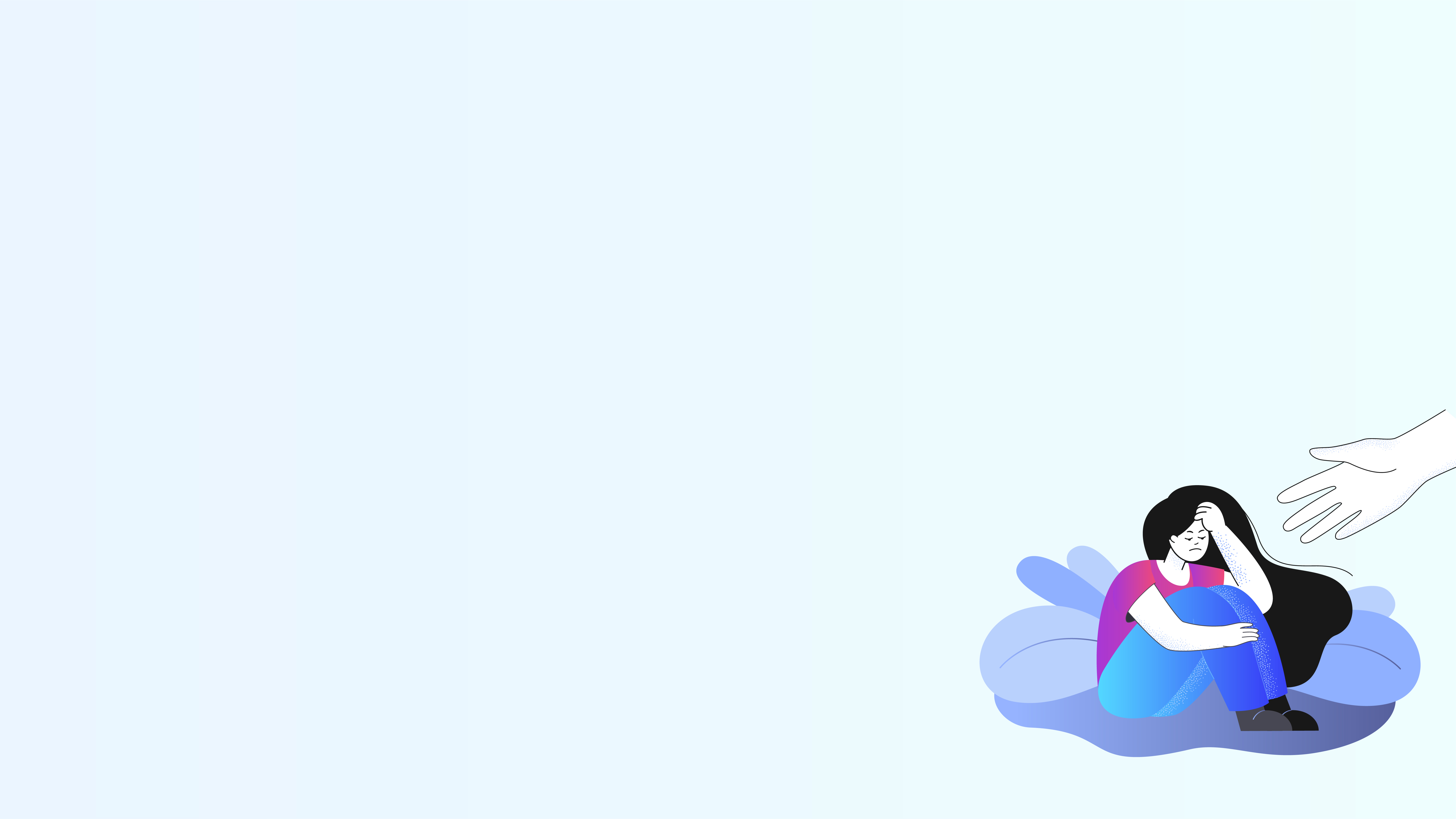 Преимущества профессионального консультанта:
Они объективны. 
Они не вовлечены эмоционально. 
Они – обученные и опытные слушатели. 
Они могут дать вам Библейское понимание. 
Они могут дать вам преимущество своего опыта. 
Они сохраняют полную конфиденциальность. 
Они могут использовать инструменты и навыки, которые являются результатом их обучения и опыта. 
Они могут предложить вам взять на себя ответственность.
[Speaker Notes: Вот некоторые преимущества поиска лицензированного профессионального консультанта:

Они объективны. 
Они не вовлечены эмоционально. 
Они – обученные и опытные слушатели. 
Они могут дать вам Библейское понимание. 
Они могут дать вам преимущество своего опыта. 
Они сохраняют полную конфиденциальность. 
Они могут использовать инструменты и навыки, которые являются результатом их обучения и опыта. 
Они могут предложить вам взять на себя ответственность.]
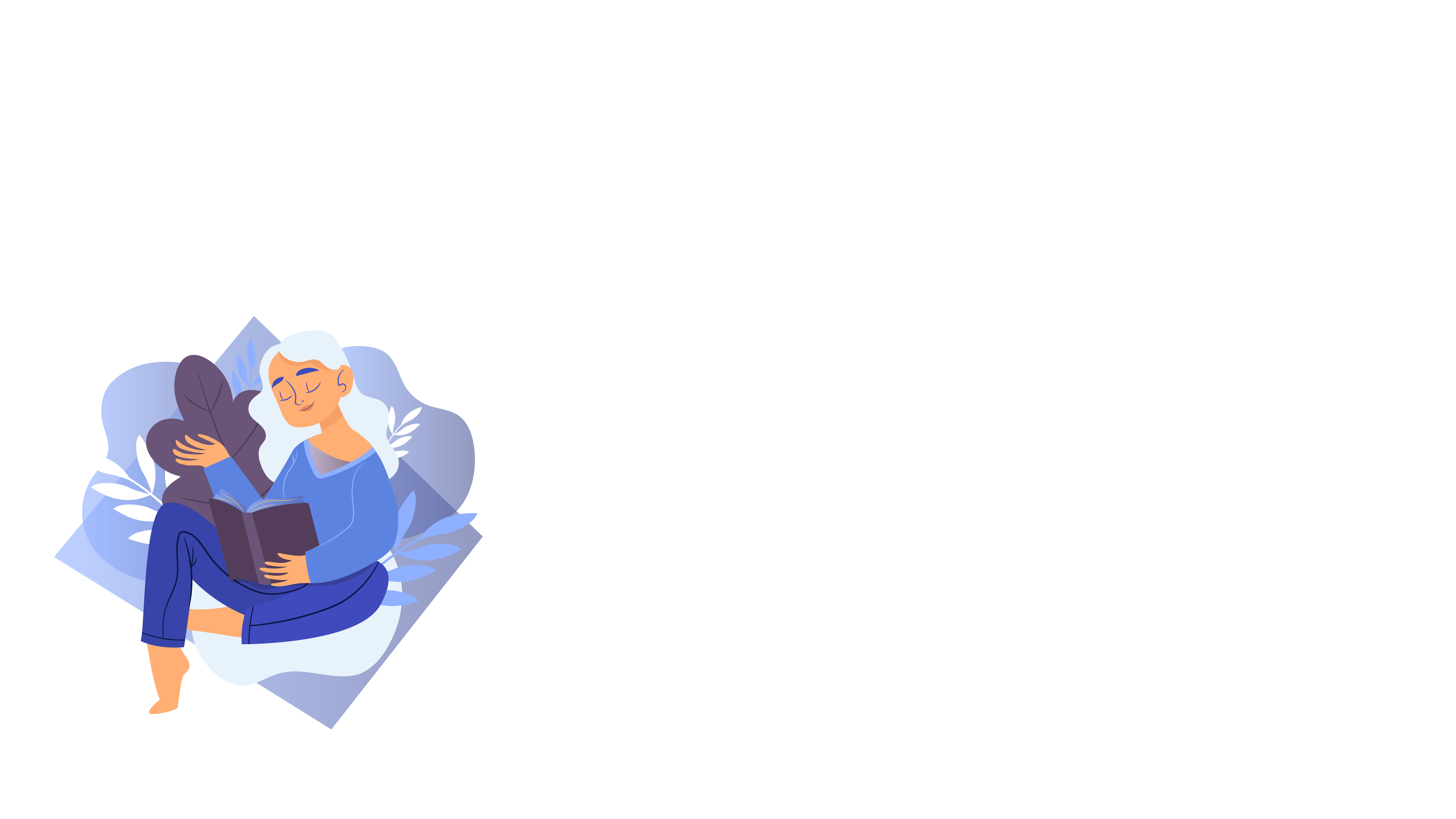 К кому вы идёте, когда вам нужен слушатель или совет? 
Считаете ли вы, что кто-то из вашей̆ семьи всегда является лучшим собеседником? 
Можете ли вы представить себе ситуацию, когда было бы лучше поговорить с кем-то вне семьи?
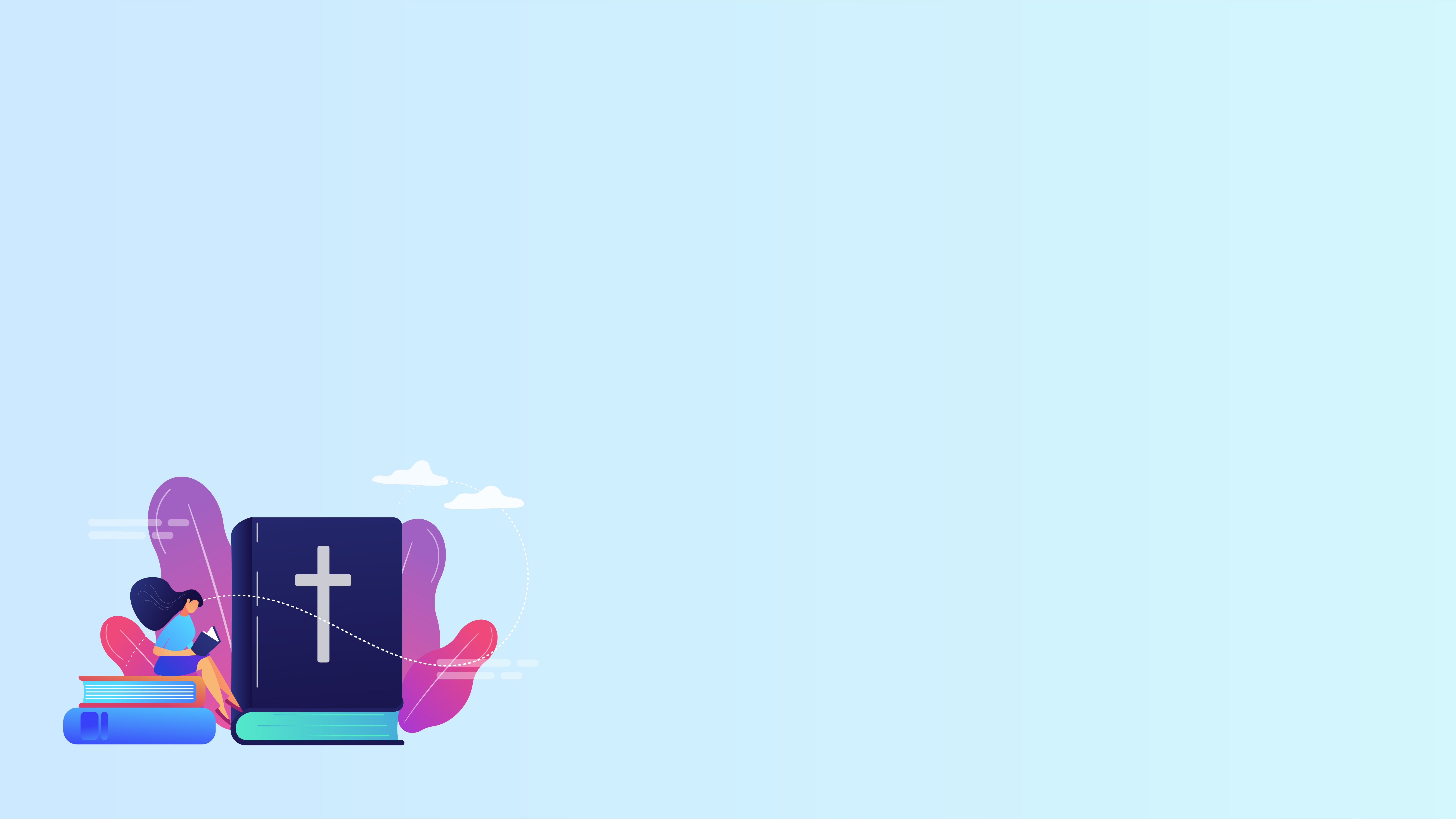 НИ ОДНА МАМА НЕ ЯВЛЯЕТСЯ ИДЕАЛЬНОЙ̆ МАМОЙ.
Но Бог избрал ТЕБЯ быть матерью твоего ребёнка. Он мог избрать кого угодно, но избрал ТЕБЯ!
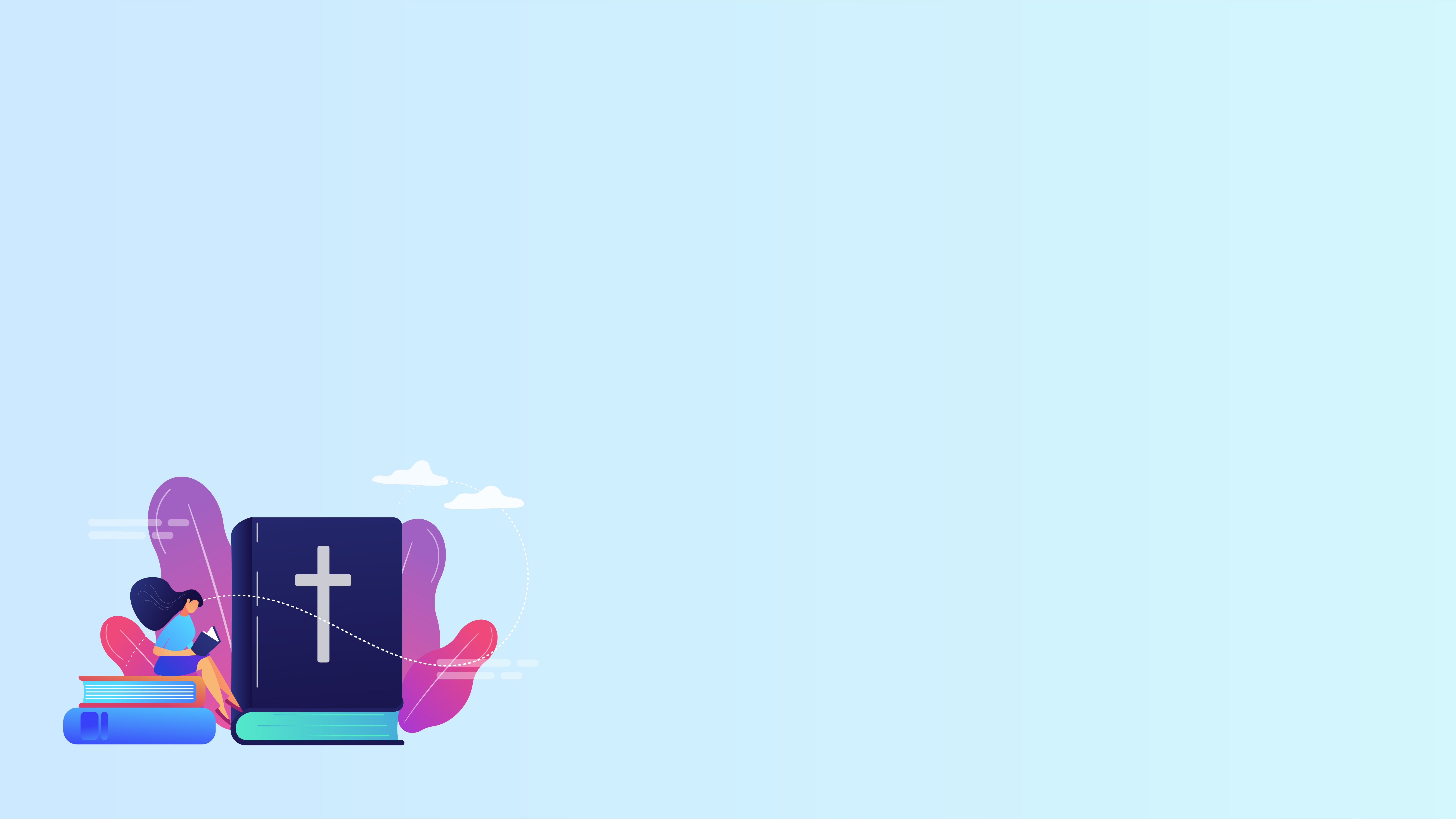 ВЫ БЕСЦЕННЫ
     Принцип Священного Писания:     ...вы куплены дорогою ценою...   
                                       (1-е Кор. 6:20)
[Speaker Notes: «...вы куплены дорогою ценою» (1-е Коринфянам 6:20). Какую цену заплатил за вас Иисус? Он пролил Свою кровь и умер за вас на кресте. Это означает, что вы представляете огромную ценность. Он заплатил за вас всем, что имел, и это делает вас бесценными. Но насколько вы находите время, чтобы заботиться об этом бесценном даре (о ВАС) на фоне всех других вещей, которые вы должны делать, как мама? Есть ли способы быть хорошей мамой и реально заботиться о себе?]
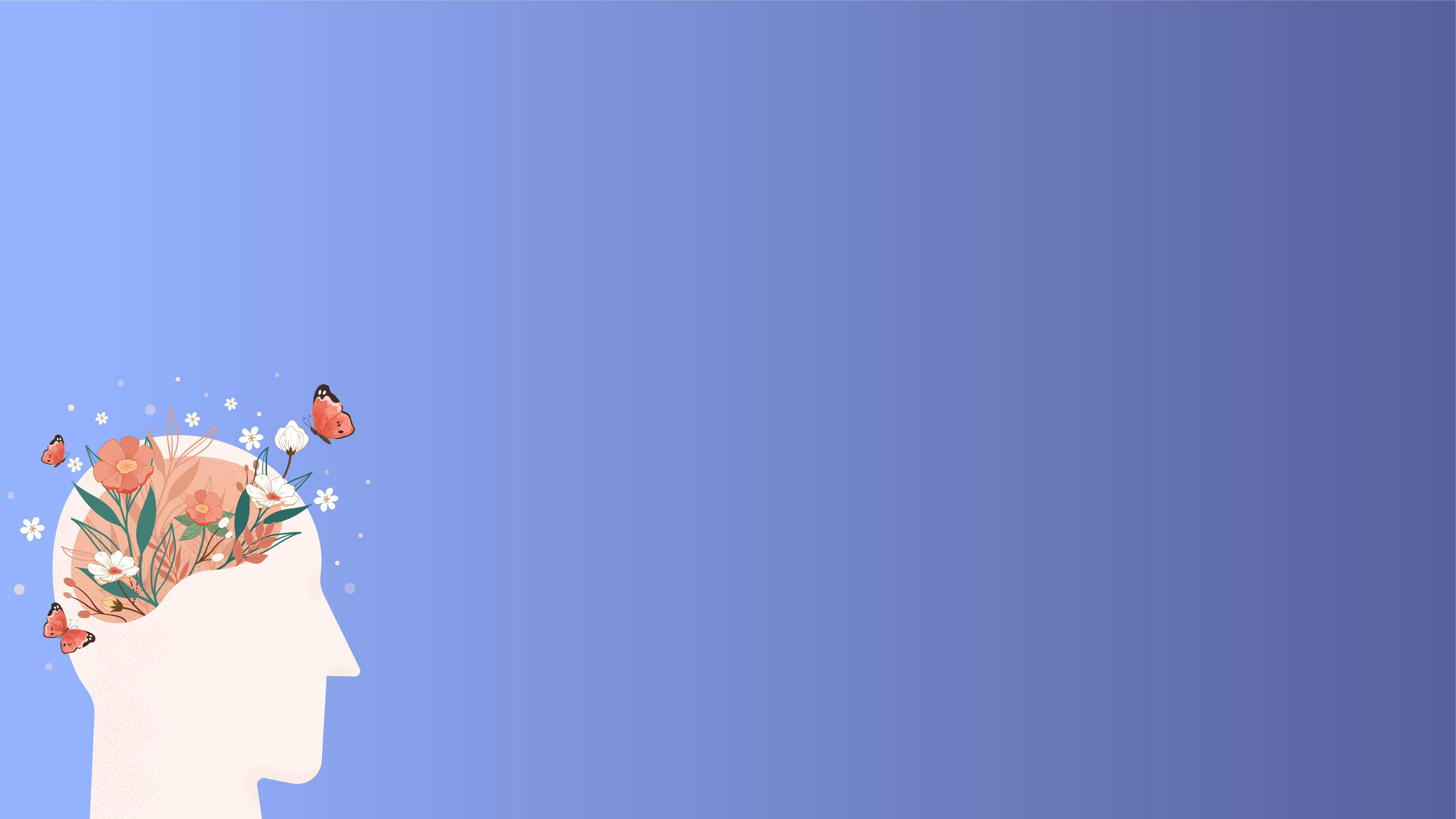 Пожалуйста, поймите, что заботиться о себе – это не значит тратить большие средства или ресурсы, и это также не добавляет дополнительных дел в ваш уже переполненный̆ список. Вместо этого речь идёт о поиске возможностей̆, которые, вероятно, уже существуют в вашем напряжённом дне, и которые могут помочь вам достичь этой̆ цели.
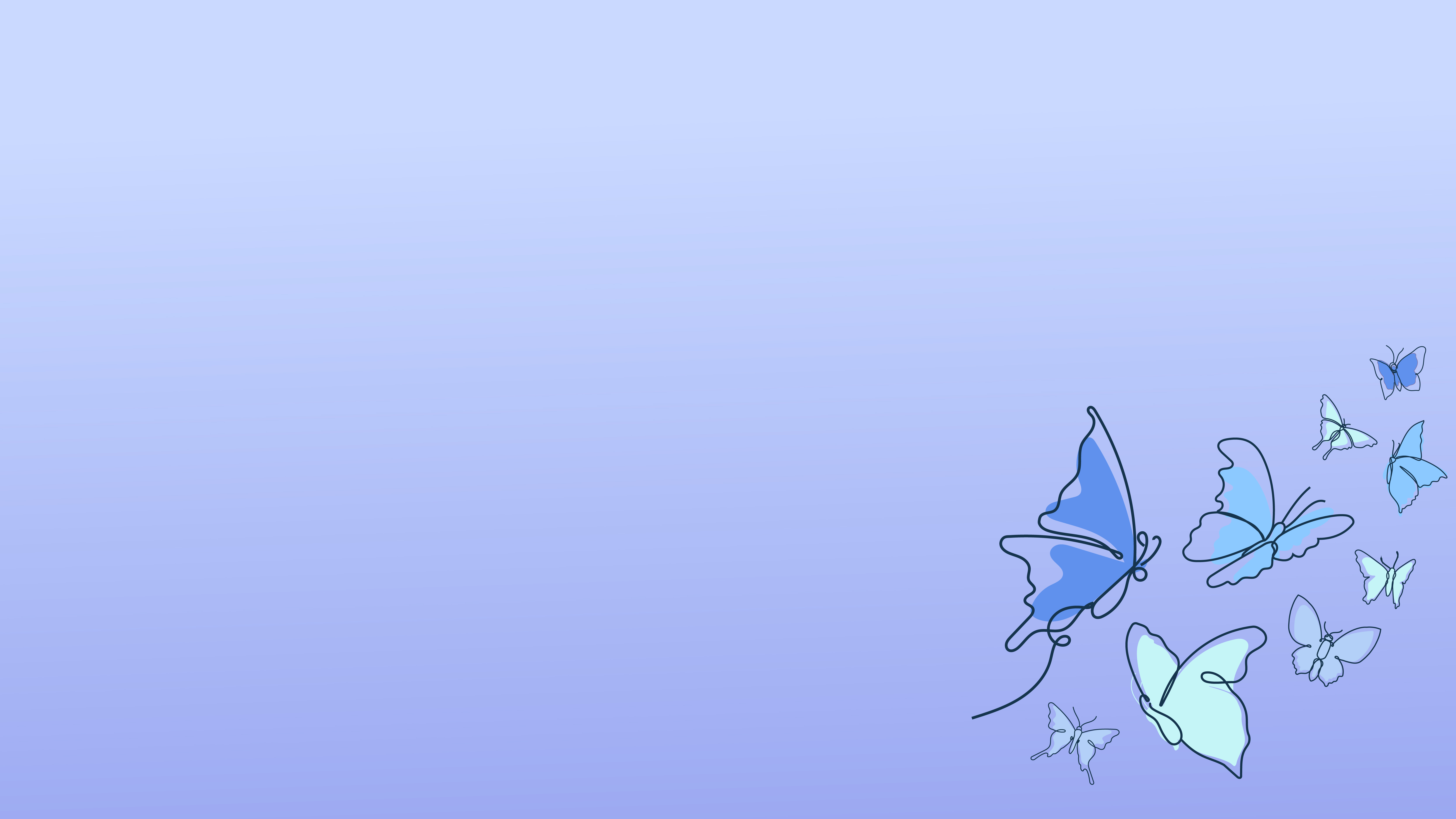 Личные размышления
Когда в последний̆ раз вы делали что-то, что вам особенно нравится? 
Что это было?
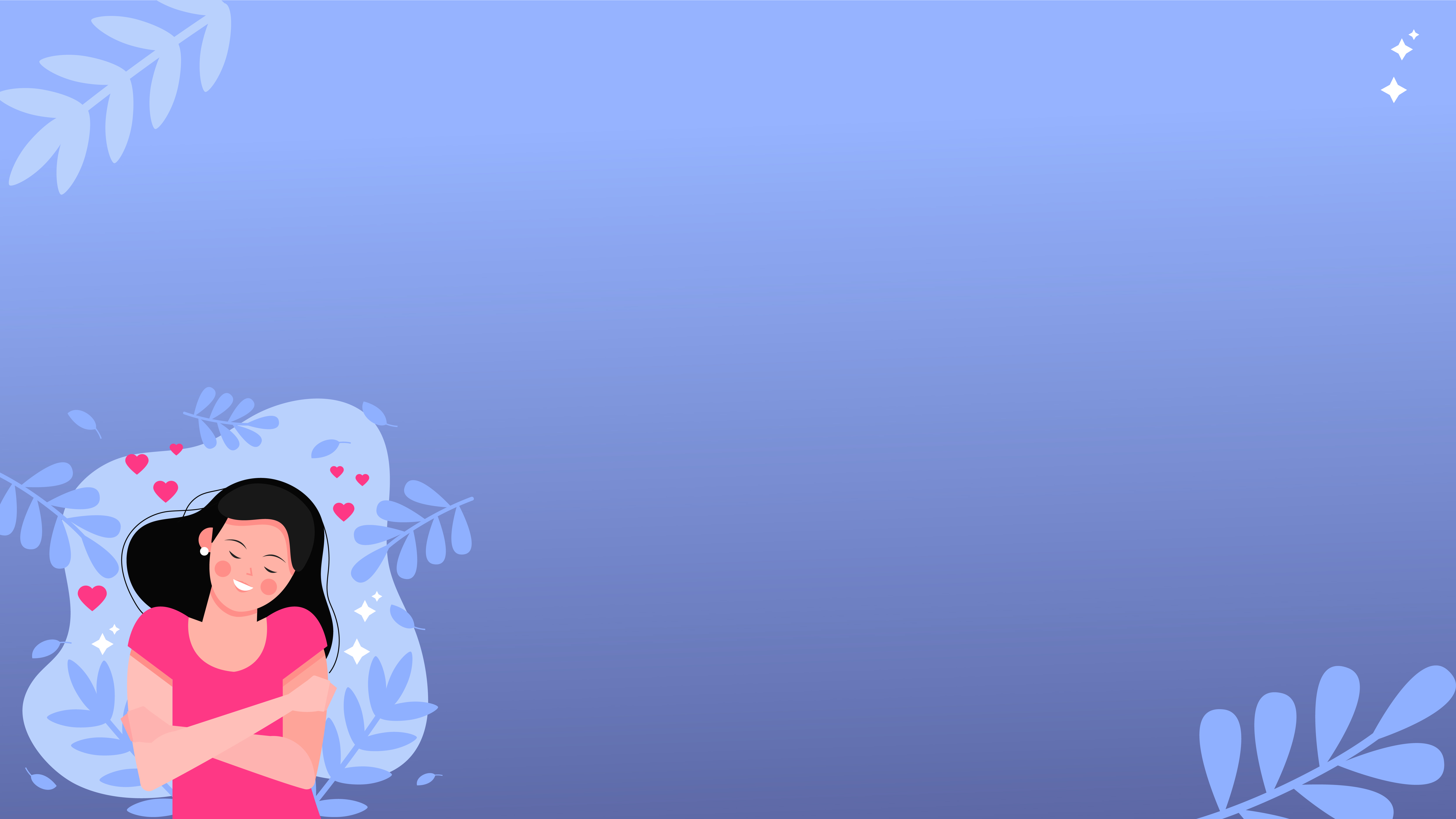 ЗАБОТА О СЕБЕ
Физические упражнения
Прогуляйтесь вокруг квартала. 
Сделайте растяжку в своей̆ гостиной̆. 
Пойдите поплавать. 
Возьмите на прогулку свой велосипед. 
Поиграйте со своими детьми на улице. 
Сходите в парк и поиграйте на детской̆ площадке со своими детьми. 
Потренируйтесь в своей̆ гостиной̆. 
Поработайте в своем саду или во дворе.
[Speaker Notes: ФИЗИЧЕСКИЕ УПРАЖНЕНИЯ

Прогуляйтесь вокруг квартала 
Сделайте растяжку в своей гостиной 
Пойдите поплавать
Возьмите на прогулку свой велосипед
Поиграйте со своими детьми на улице
Сходите в парк и поиграйте на детской площадке со своими детьми
Потренируйтесь в своей гостиной 
Поработайте в своем саду или во дворе


Разминка для мозга - Делайте каждый день что-то, что улучшает работу вашего мозга. 
Делайте записи в своём журнале или дневнике. Саморефлексия полезна для вас и вашего ребёнка. 
Нарисуйте что-нибудь, что вы любите, или воспользуйтесь книжкой-раскраской. Вы можете делать это (заниматься рисованием) вместе с вашим ребёнком. 
Поразмышляйте о своей любимой истории из Библии. Возможно, вы захотите пересказать её в современных выражениях, разыграть её по ролям, нарисовать картину, чтобы повесить на стену или выбрать другое занятие. Вы можете даже совместить эту деятельность с семейным богослужением. 
Почитайте хорошую книгу. Возможно, вы сможете почитать её своему ребёнку или вместе с ним обсудить её. 
Разгадайте кроссворд или поиграйте вместе в скрабл.]
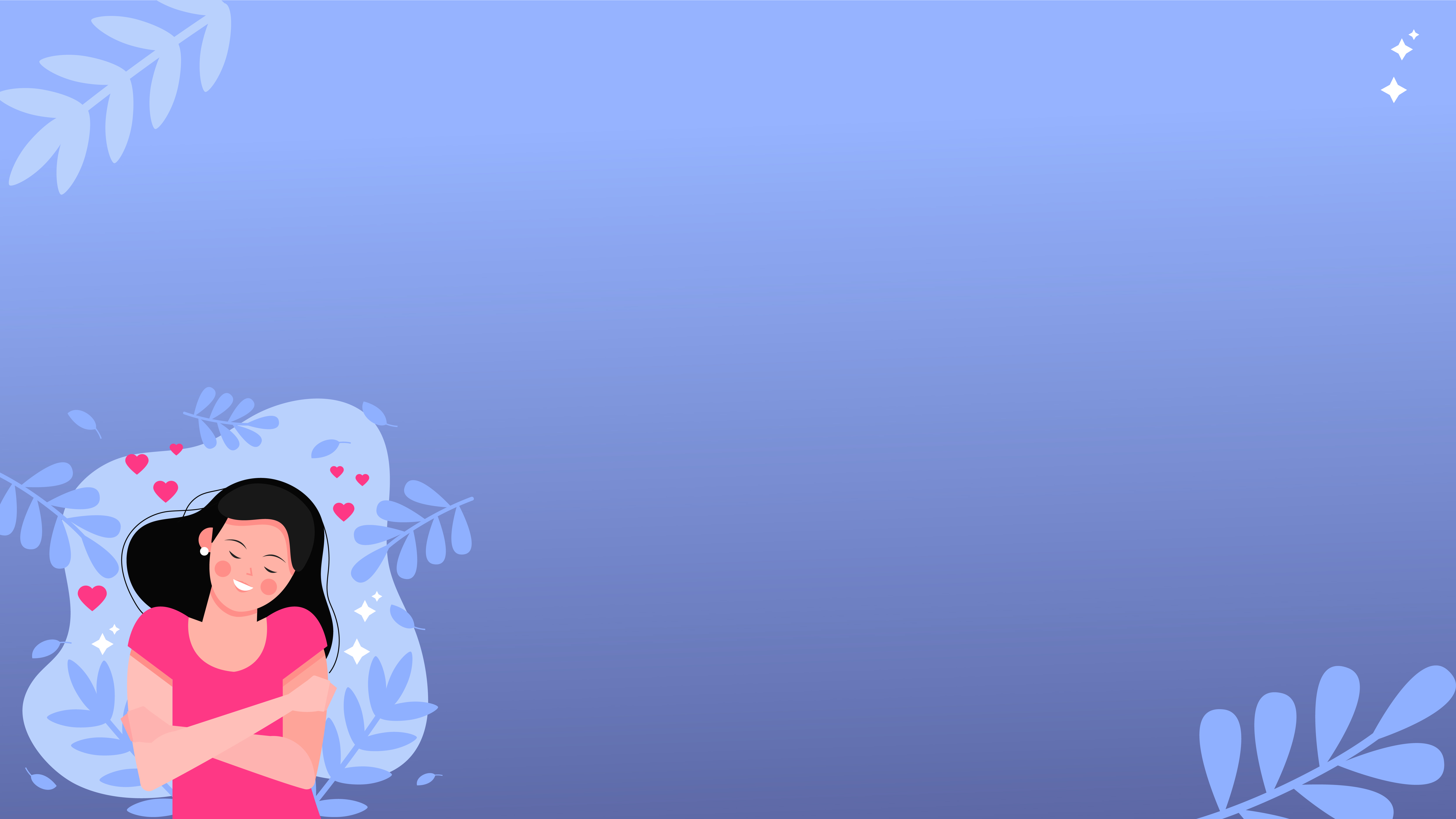 ЗАБОТА О СЕБЕ
Разминка для мозга
Побалуйте себя
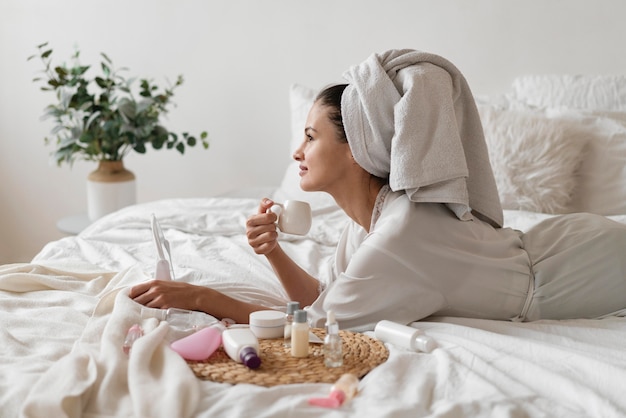 [Speaker Notes: Разминка для мозга – Делайте каждый день что-то, что улучшает работу вашего мозга. 
Делайте записи в своём журнале или дневнике. Саморефлексия полезна для вас и вашего ребёнка. 
Нарисуйте что-нибудь, что вы любите, или воспользуйтесь книжкой-раскраской. Вы можете делать это (заниматься рисованием) вместе с вашим ребёнком. 
Поразмышляйте о своей любимой истории из Библии. Возможно, вы захотите пересказать её в современных выражениях, разыграть её по ролям, нарисовать картину, чтобы повесить на стену или выбрать другое занятие. Вы можете даже совместить эту деятельность с семейным богослужением. 
Почитайте хорошую книгу. Возможно, вы сможете почитать её своему ребёнку или вместе с ним обсудить её. 
Разгадайте кроссворд или поиграйте вместе в скрабл.

Побалуйте себя – Это может быть что-то, что вы делаете не каждый день; однако полезно баловать себя небольшим развлечением на регулярной основе. Возможно, вам придётся проявить творческий подход и сделать это во время сна вашего ребёнка или когда он находится в школе. 
Полежите, расслабьтесь в горячей ванне. 
Вздремните. 
Любите ли вы цветы? Запланируйте экскурсию с ребёнком в ваш любимый ботанический сад, чтобы полюбоваться там цветами и зелёными растениями в естественной обстановке]
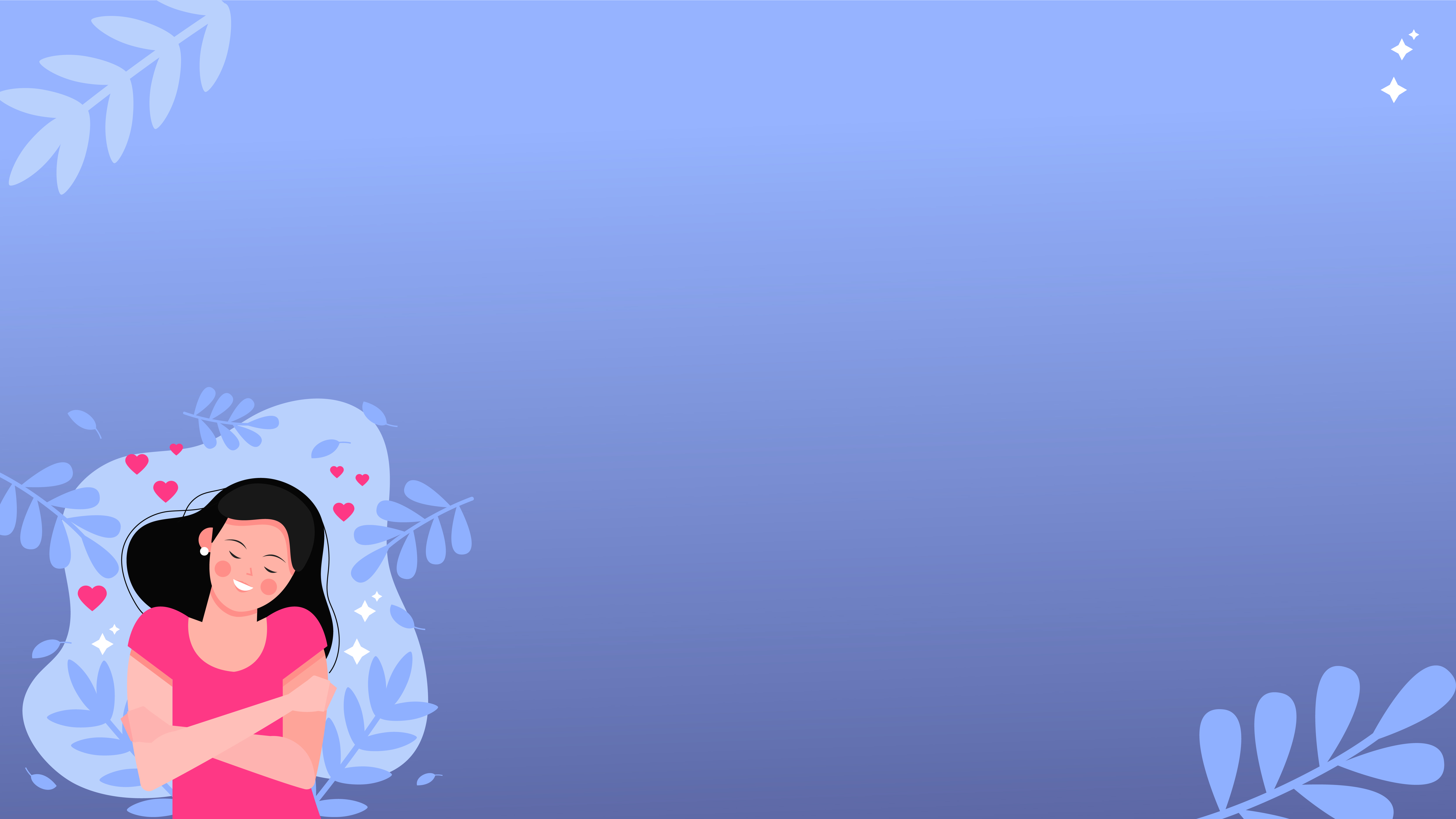 ЗАБОТА О СЕБЕ
найдите время, чтобы побыть с подругами
попробуйте что-то новое 
оттачивайте свои навыки, мастерство
[Speaker Notes: НАЙДИТЕ ВРЕМЯ, ЧТОБЫ ПОБЫТЬ С ПОДРУГАМИ

Пригласите подругу пойти с вами в парк и насладиться пикником. Дети в это время смогут пойти и поиграть, пока вы вдвоем говорите. 
Сходите на прогулку с подругой
Присоединитесь к книжному клубу или группе мам. 

Попробуйте что-то новое – Сделайте что-то, что вы всегда хотели попробовать, но никогда не делали раньше, например: 
Попробуете катание на гоночных машинках.
Впервые посетите местную достопримечательность.
Попробуйте поиграть в геокэшинг.
Займитесь скалолазанием в помещении.
Начните писать свои мемуары/рассказы.
Займитесь новым хобби или изготовлением чего-либо своими руками. 

Оттачивайте свои навыки – Продолжайте учиться и совершенствовать свои навыки в том, что любите. Это приносит удовлетворение и даёт ощущение, что день прожит не зря. Скорее всего, есть что-то, что вы любили делать раньше, но уже давно не находите на это время. На самом деле, вашему ребёнку может понравиться делать что-то подобное вместе с вами. 
Попробуйте приготовить что-то по новому рецепту. 
Вернитесь к занятиям спортом, который вы когда-то любили. 
Возьмите урок рисования красками или карандашом. 
Поиграйте на гитаре или любом другом музыкальном инструменте, который пылится без дела. 
Вытащите завалявшиеся лоскутки для пэчворка или ткань и начните снова шить.]
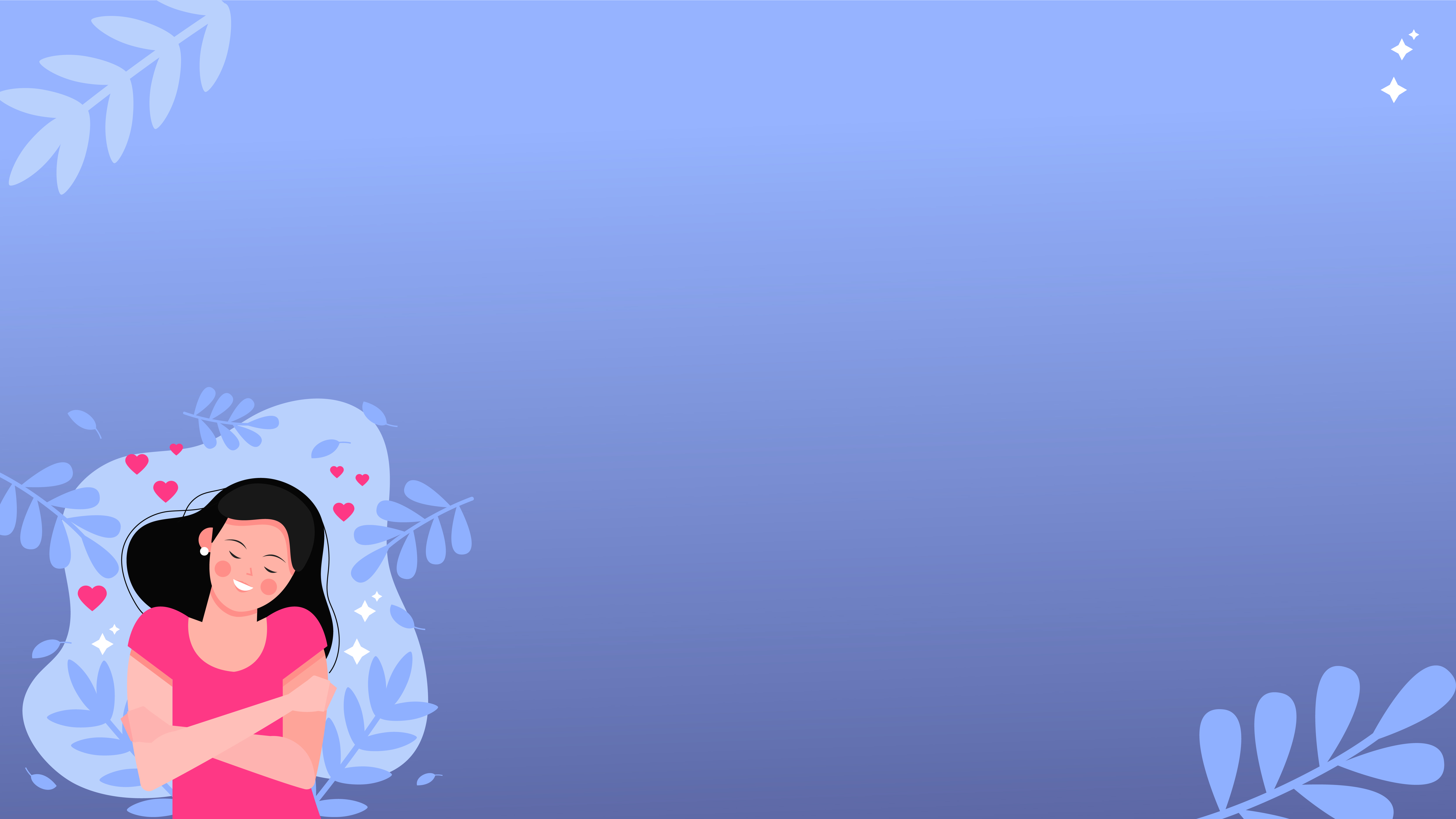 ЗАБОТА О СЕБЕ
СМЕЙТЕСЬ, ВЕСЕЛИТЕСЬ 
ОРГАНИЗУЙТЕ ОСОБОЕ МЕСТО ДЛЯ ОТДЫХА
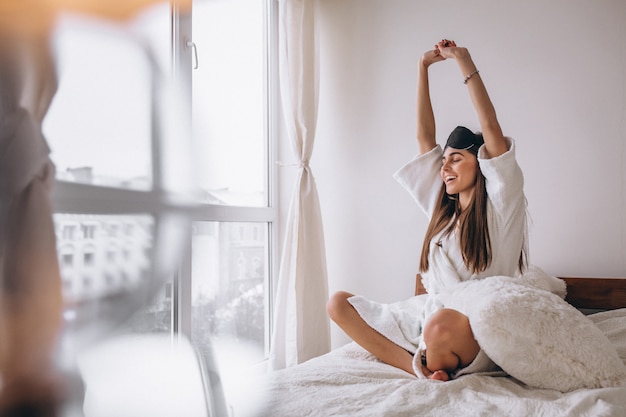 [Speaker Notes: Смейтесь, веселитесь – Расслабьтесь! Смейтесь! Получайте удовольствие! Ваш ребёнок должен видеть, как вы улыбаетесь и радуетесь мелочам жизни. Эти простые дни, наполненные смехом и весельем вместе с вашим ребёнком - то, что из своего детства запоминается детям больше всего.
Подпевайте вместе, когда слушаете любимую песню.
Пригласите друзей на вечер игр. 
Выберите тему, вместе с ребёнком оденьтесь соответственно этой теме, запланируйте особенный ужин в соответствии с темой и затем сфотографируйтесь, чтобы запечатлеть это особенное время и потом вспоминать то, от чего вам было вместе весело. 

Организуйте ваше особое место для отдыха - Есть ли у вас особое место, которое полностью принадлежит вам? Важно, чтобы у каждого члена семьи было такое место. Найдите своё! 

Наполните свой буфет любимыми чаями и полезными закусками, чтобы они были там, когда вам понадобятся. 
Запаситесь основными средствами по уходу за собой, такими как солнцезащитный крем, лосьон, лак для ногтей, эфирные масла и ваши любимые средства для ванны. 
Найдите место в своём доме, где будут находиться уютные и любимые ваши вещи такие, как любимое одеяло, подушка, журнал или книги вашего любимого автора, чтобы вы могли в этом месте расслабиться.]
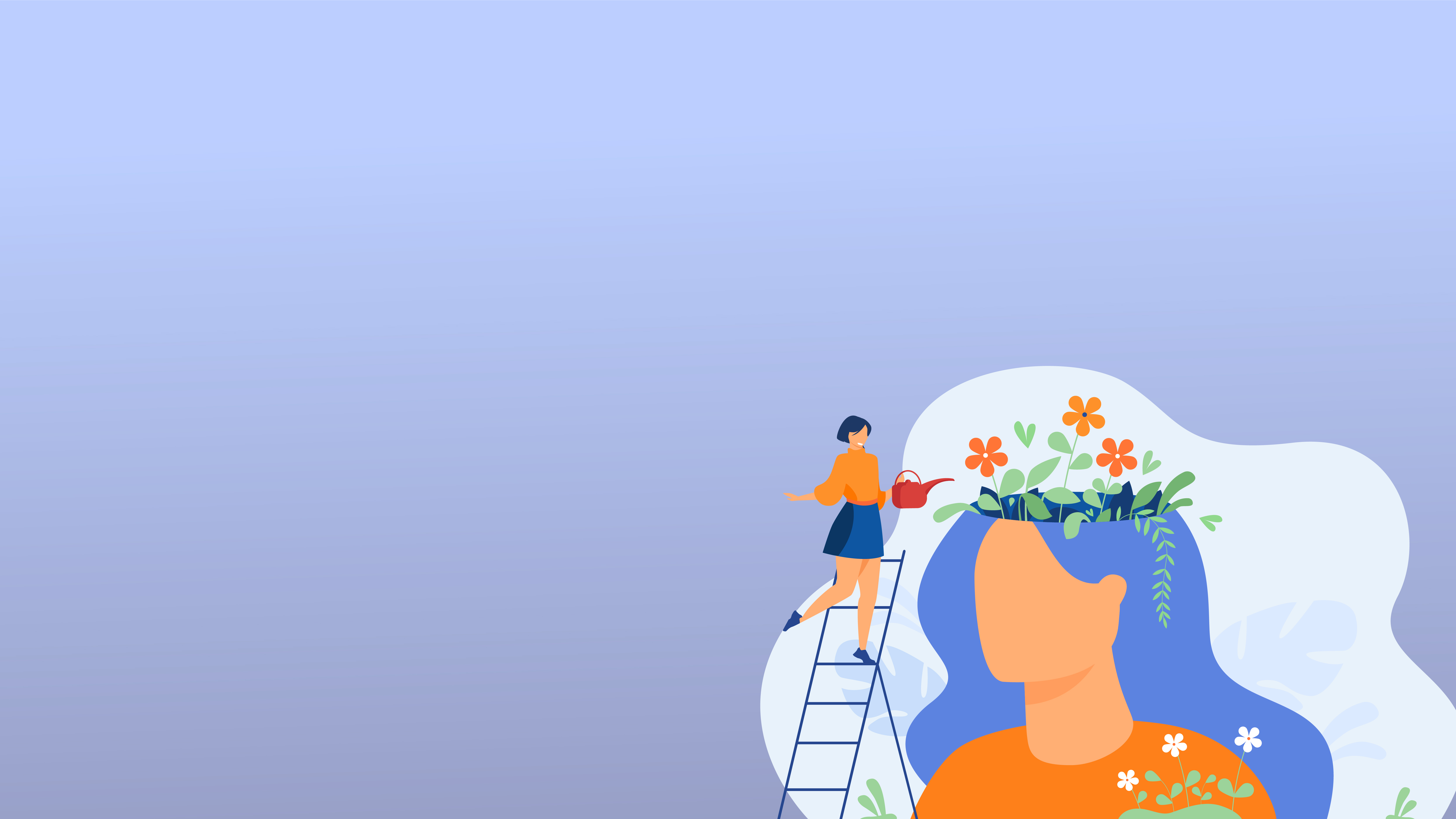 МОЁ ВРЕМЯ
Знакомая семья
«Мамин вечер»
Посидите по очереди с детьми
Игровые встречи с другими детьми
Обеденный перерыв для «моего времени».
Просыпайтесь на час раньше своих детей
Когда дети ложатся спать…
[Speaker Notes: МОЁ ВРЕМЯ
Если у вас есть знакомая семья, живущая поблизости, спросите, не смогут ли они забирать детей на день один раз в неделю или один раз в месяц. 
Воспользуйтесь любыми вариантами «Маминого вечера», которые может предложить ваша церковь. 
Поговорите с другими мамами и бесплатно посидите по очереди с детьми. 
Организуйте игровые встречи с другими детьми из школы или детского сада.
Уйдите со своего рабочего места в обеденное время и используйте свой обеденный перерыв для «времени для себя».
Просыпайтесь на час раньше своих детей (это может быть нелепым предложением, если ваши дети просыпаются в 5 утра).
Читайте Библию, наслаждайтесь любимым горячим напитком и размышляйте о Божьих благословениях.
Когда дети ложатся спать, время от времени отдыхайте.]
Здоровый выбор
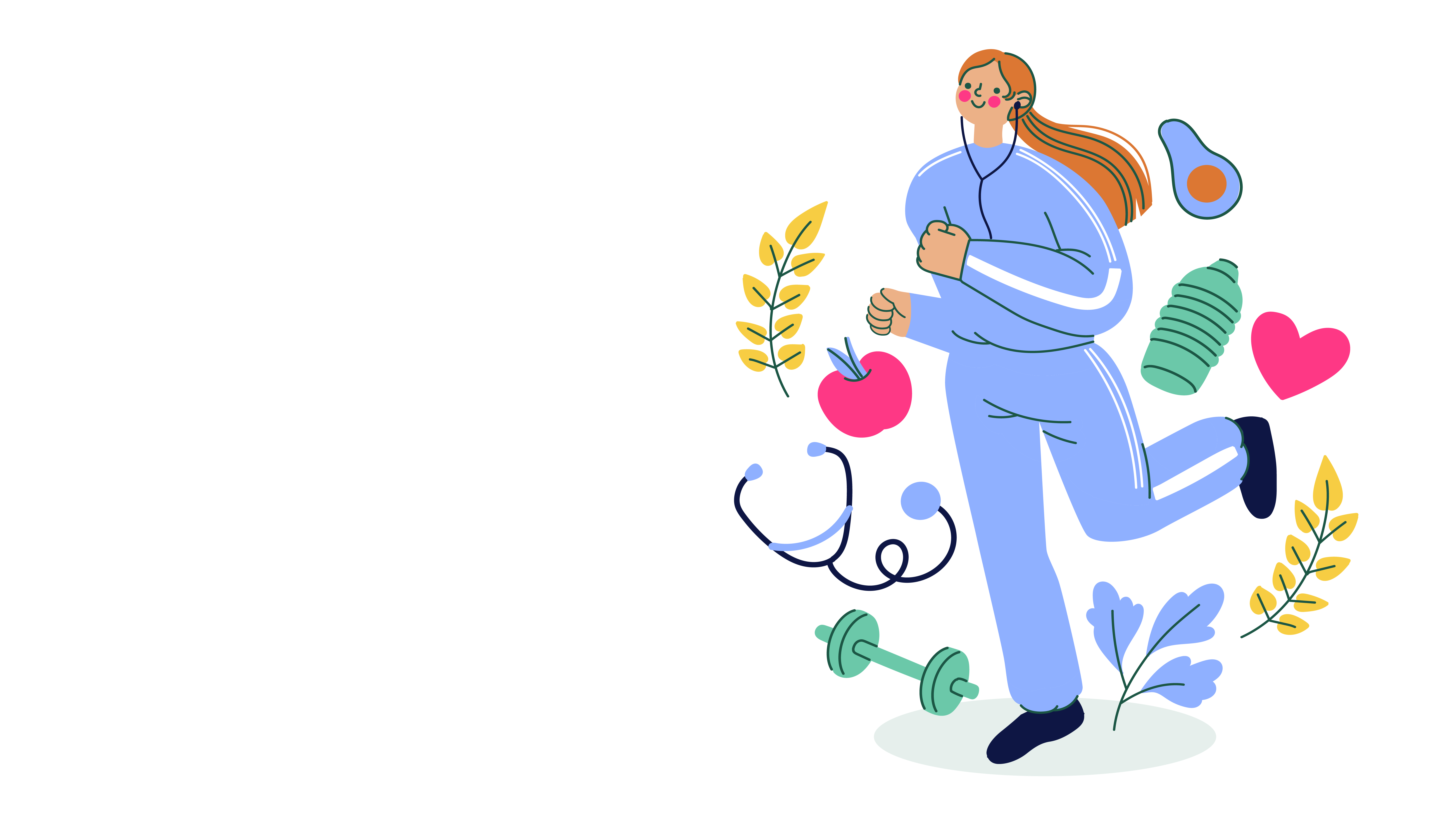 Пища
Физические упражнения
Свежий воздух
Сон
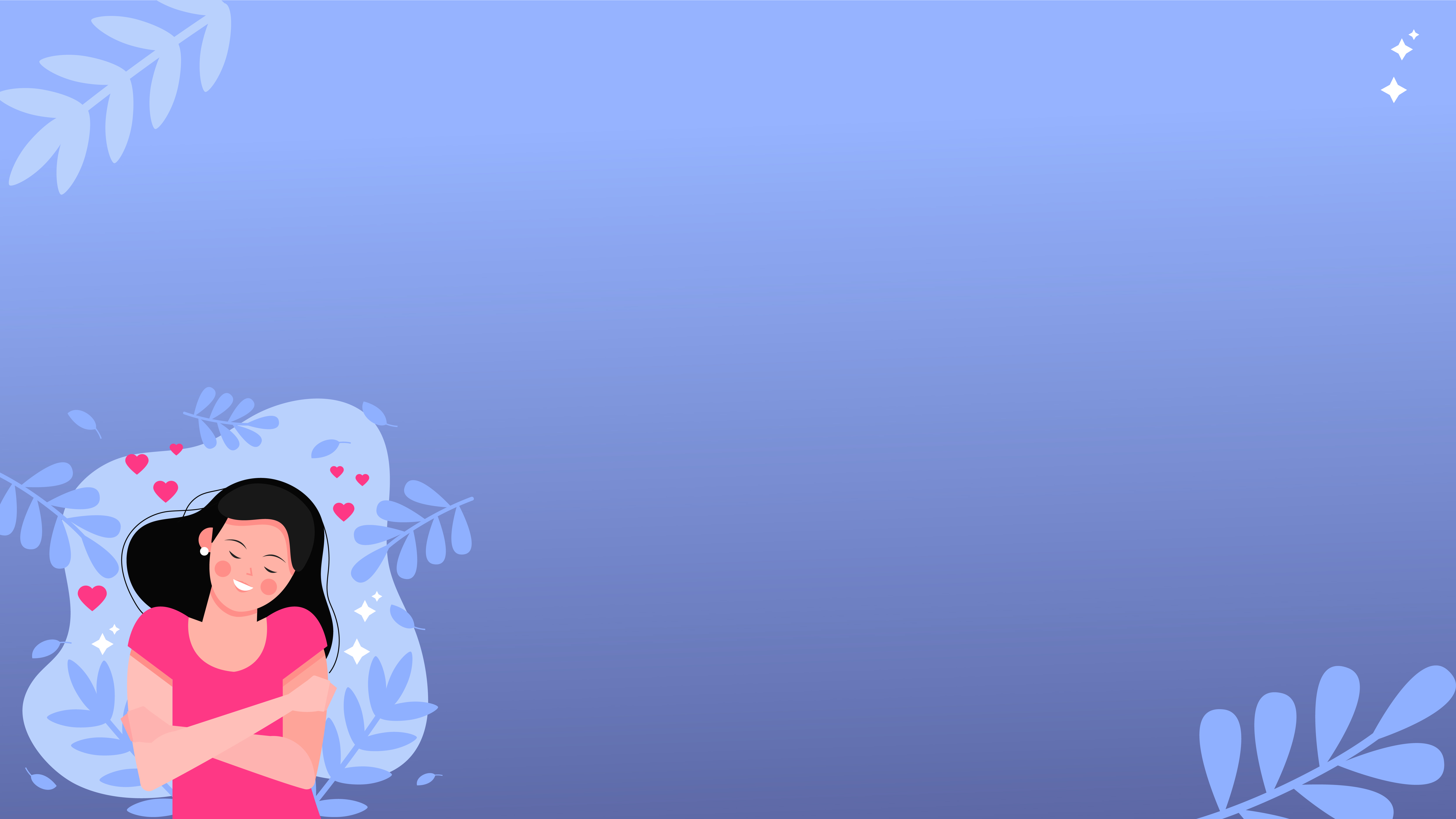 ВАС ДОСТАТОЧНО
Окружите себя правильными людьми. 
Напоминайте себе, что вас ценят. 
Признайте то, в чём вам нужны перемены. 
Не сравнивайте себя с другими людьми. 
Повторяйте позитивные утверждения. 
Берегите себя и своё окружение. 
Совершайте добрые дела. 
Делайте что-нибудь весёлое с вашим ребёнком.
Наслаждайтесь простыми радостями. 
Спите!
[Speaker Notes: Бывают случаи, когда обстоятельства материнства диктуют, что забота о себе должна уйти на второй план. Такова реальность жизни. 
Не расстраивайтесь и не чувствуйте себя виноватой, если это произойдёт! Просто следите за теми моментами, когда у вас появляется время для того, чтобы сделать что-то, что освежит, зарядит вас энергией и омолодит.]
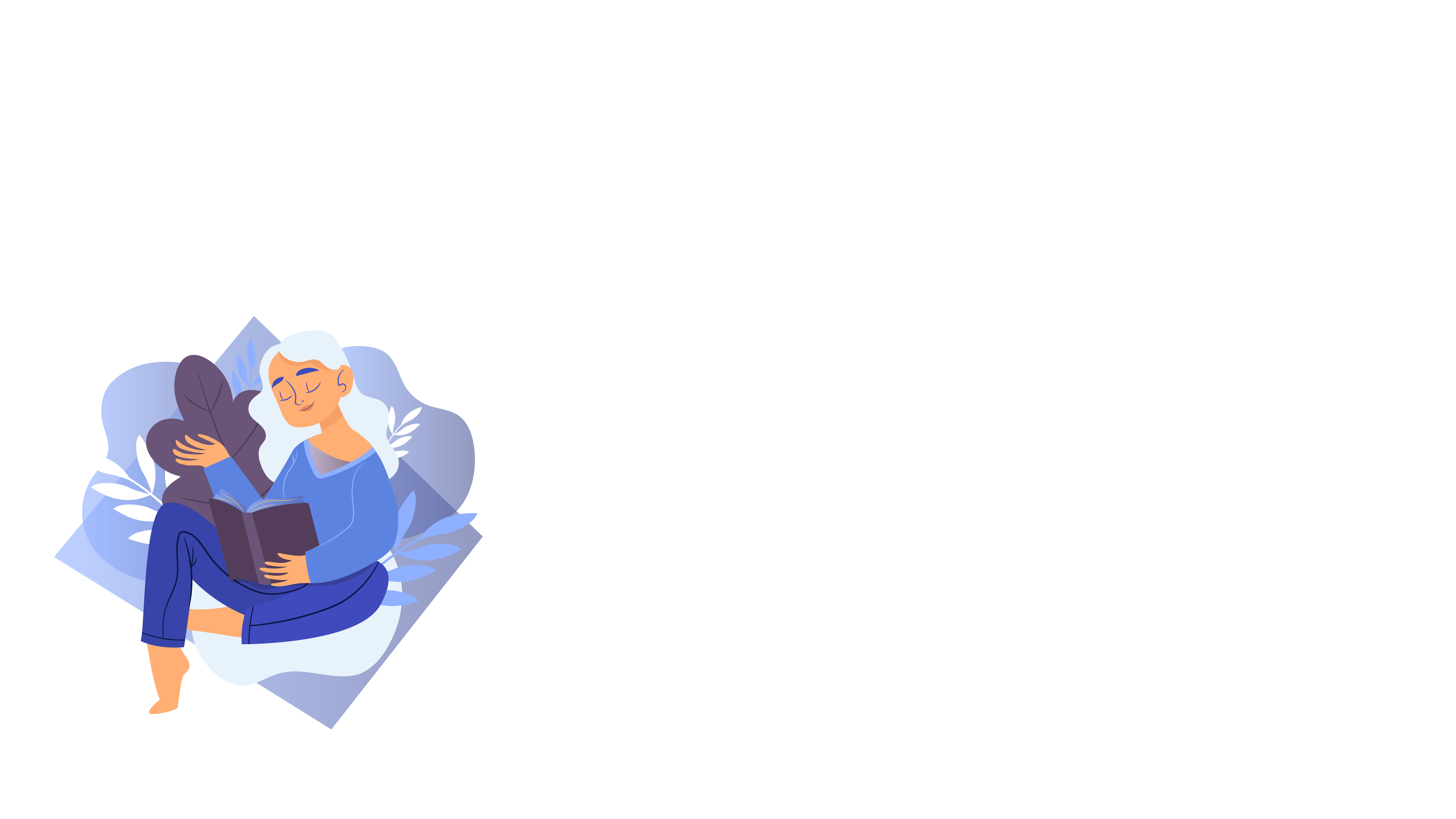 Личные размышления
Была ли раньше у вас на примете карьерная цель, которую вы ещё не достигли?
Какие конкретные шаги вы предпримете для достижения этой цели?
Каковы будут преимущества для вашей̆ семьи?
Что нужно сделать, чтобы изучить возможности для её достижения?
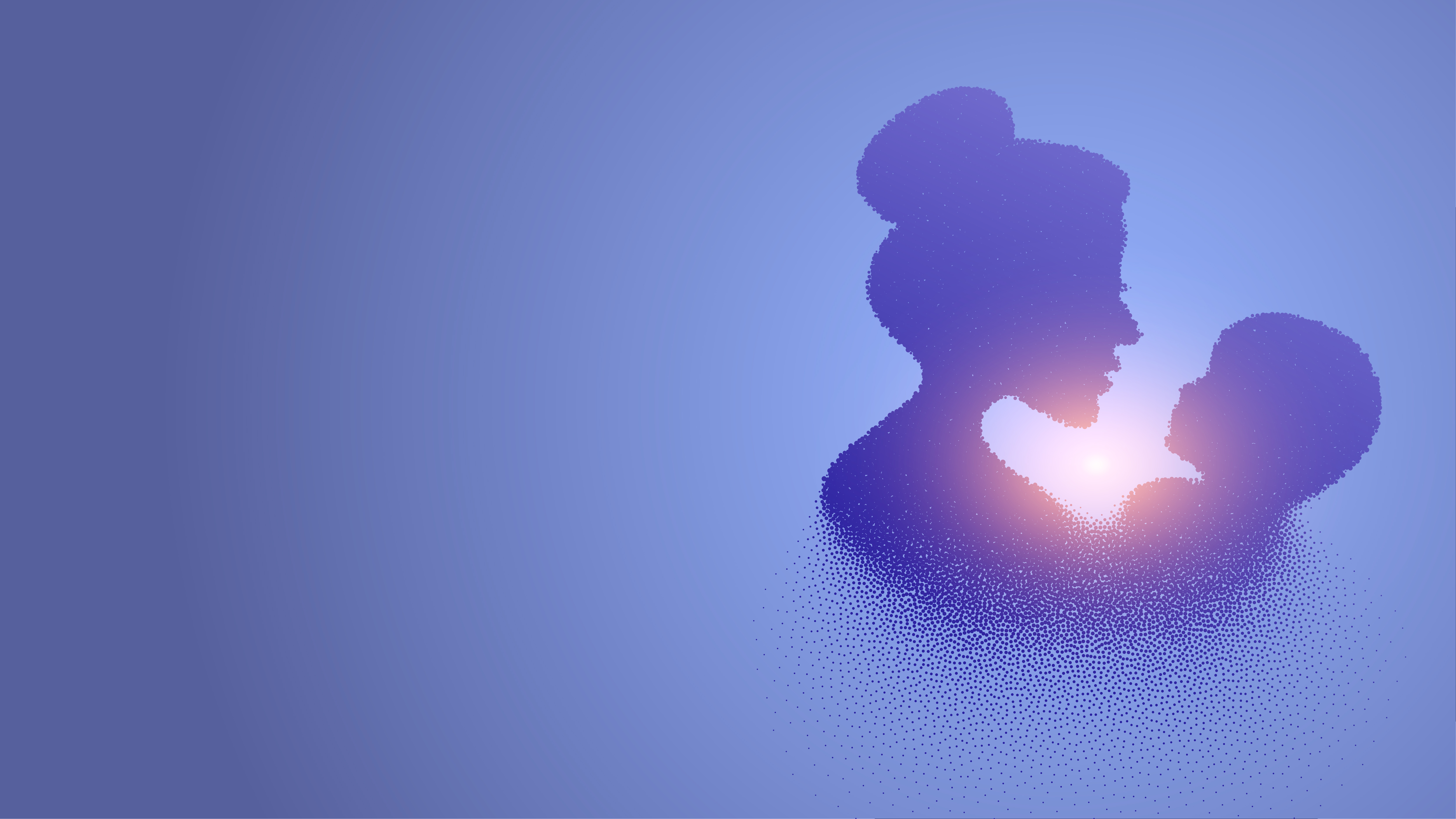 Ищите моменты, когда вы можете сделать что-то, что может оказаться полезным как для вас, так и для вашего ребёнка во многих отношениях.Будучи матерью, в одиночку воспитывающей ребёнка, никогда не забывайте о том, насколько вы ценны. Вы бесценны с точки зрения того, кто вы есть и что вы даёте своему ребёнку.
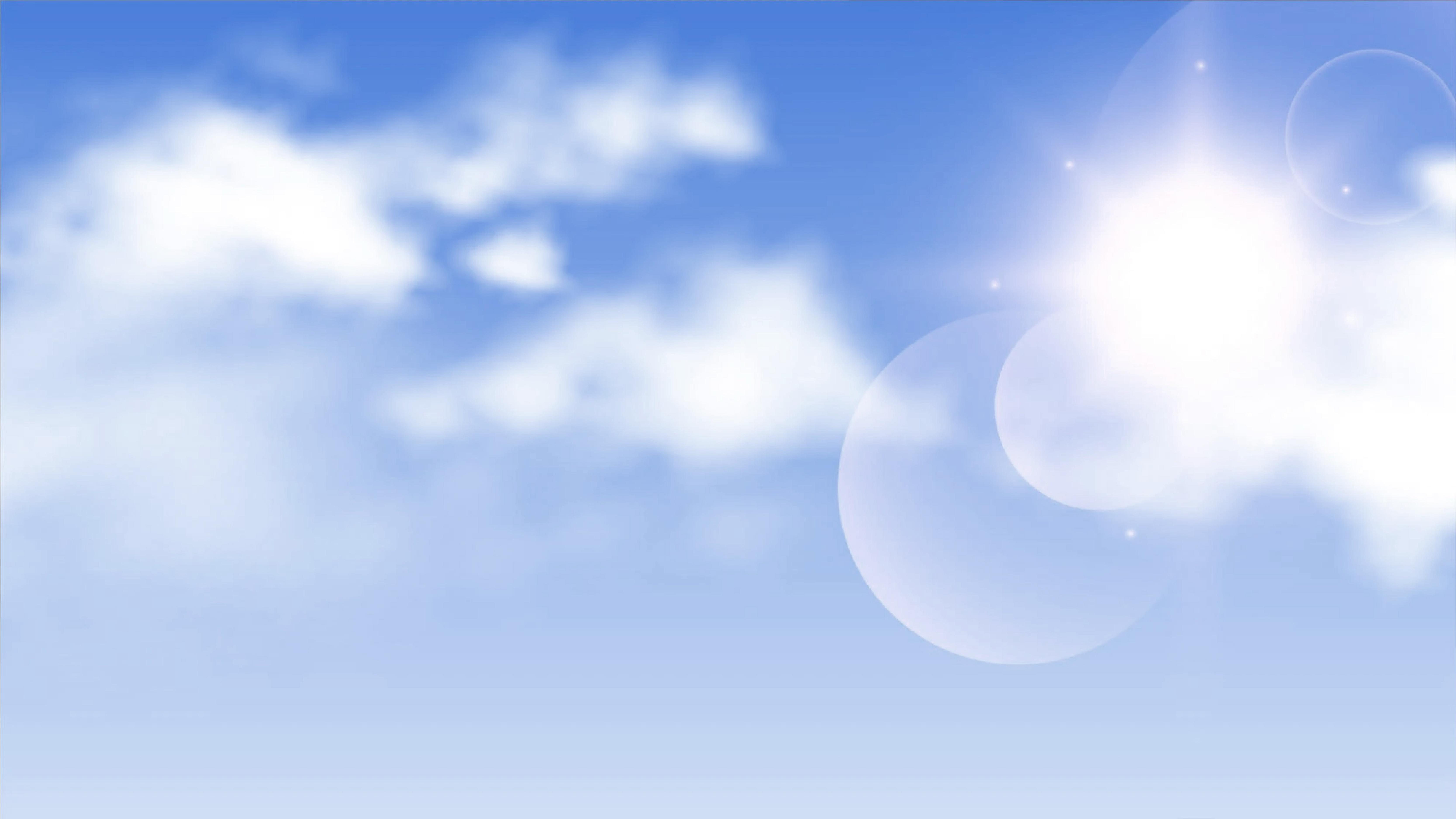 Моя любимая одинокая мама!!!

Ты избрана, ты достаточно хороша, и ты – Моя. Я горячо люблю тебя. Я горжусь тобой̆. Я вижу твоё сердце, то, как ты ищешь Меня, и твою преданность воспитанию своего ребёнка. Ты молодец, дитя Моё.
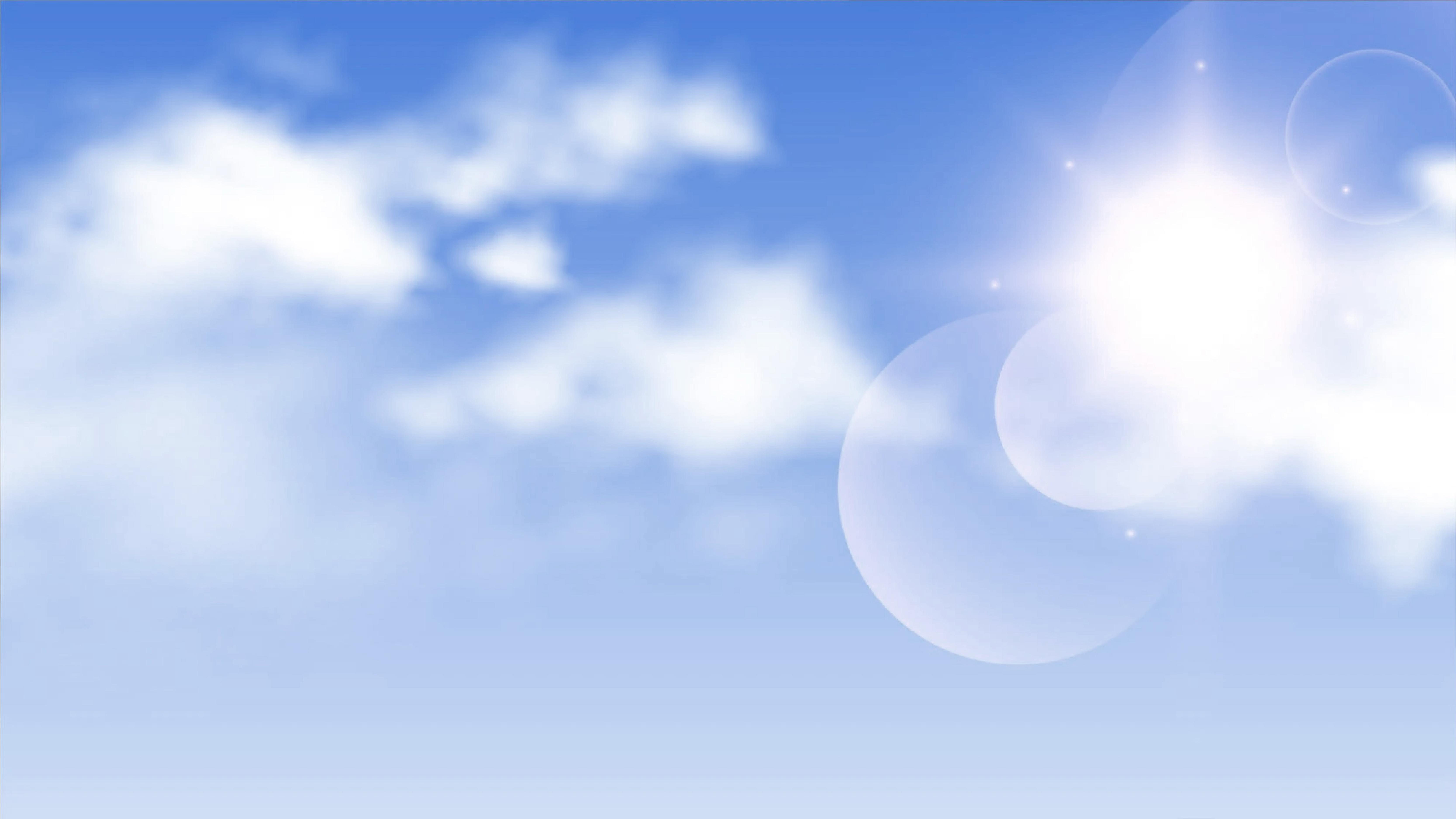 Дитя моё, ты – Моя радость. Я избрал тебя при основании мира и освятил тебя для великой̆ цели. Возлюбленная, Я готов присоединиться к тебе в твоём родительском труде. Путь может казаться тебе покрытым мраком, но Я его вижу хорошо, и я вижу финишную черту. Я понесу тебя, когда ты будешь слаба, дам тебе силы, и ты не упадёшь.
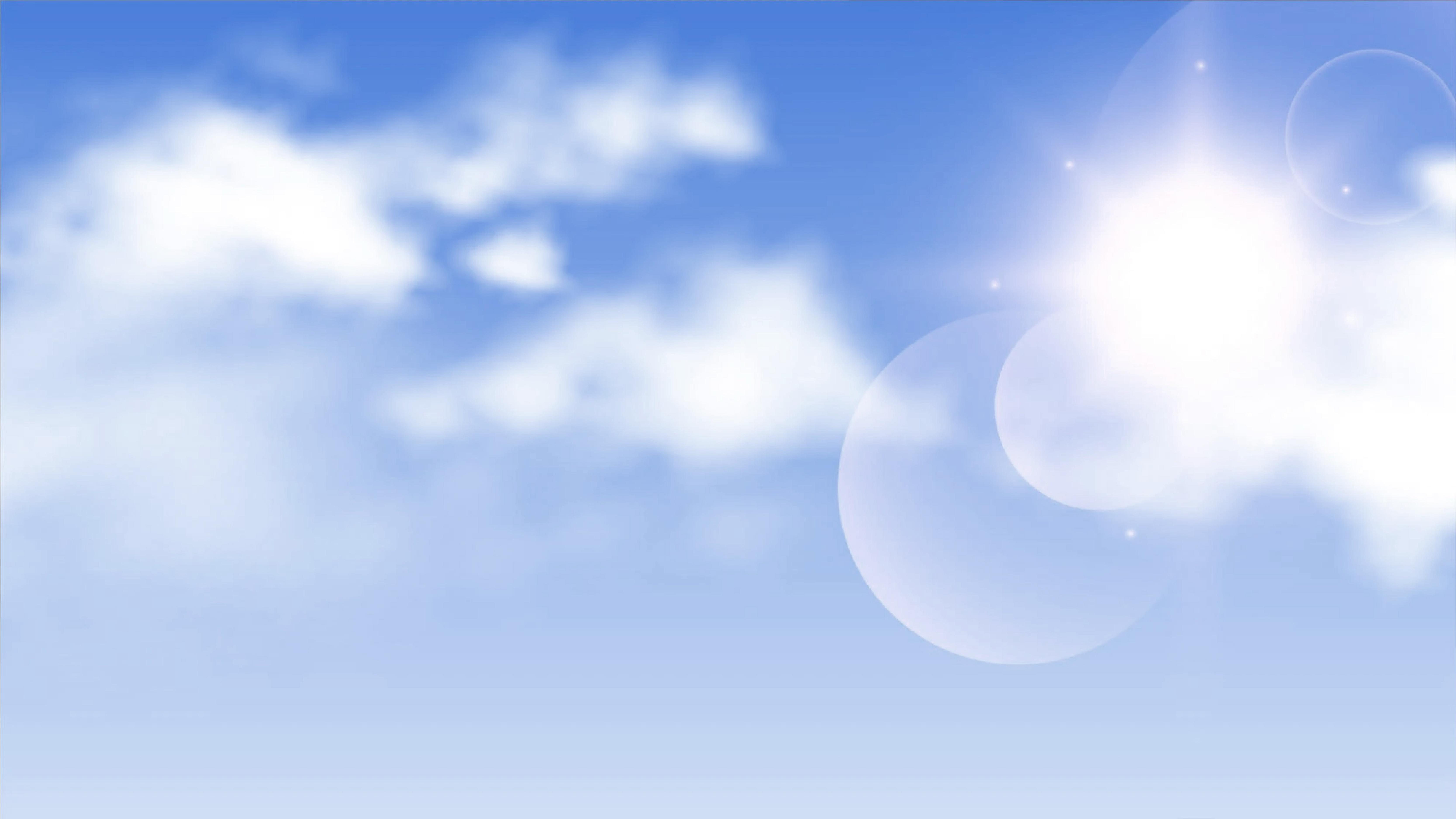 Любимая дочь, тебя достаточно. 
Я выбрал тебя в качестве родителя твоего ребёнка. Ты принадлежишь Мне,и Я считаю тебя достойной̆. Я обещаю дать тебе будущность и надежду. Не теряй̆ благословенного времени, беспокоясь о завтрашнем дне, ибо Я уже позаботился о твоих нуждах.
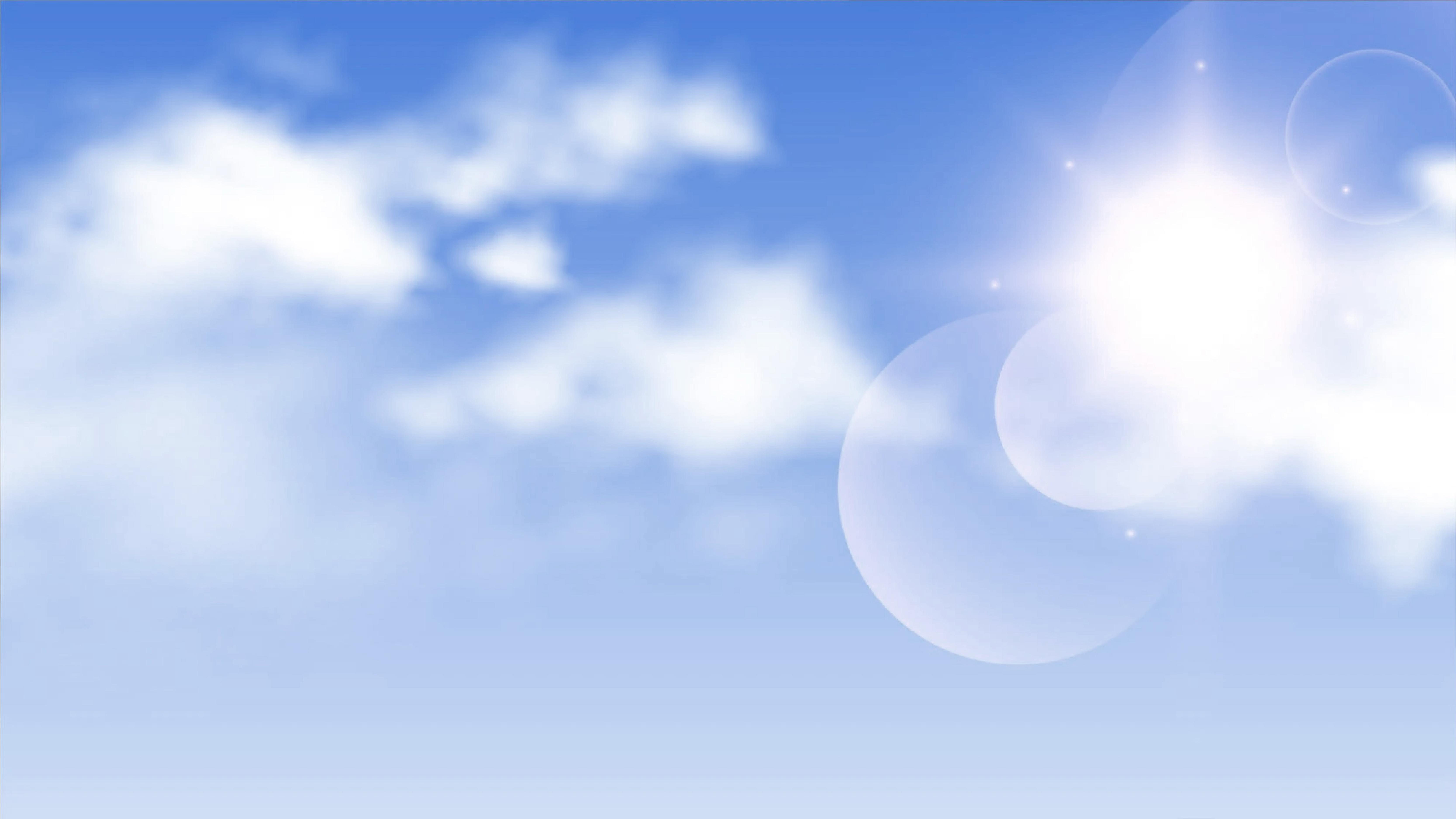 Любя безграничной̆ и вечной̆ любовью, Я буду также восполнять нужды и твоего ребёнка. Меня вполне довольно для этого. То, кем он является – во Мне, восполнение его нужд – во Мне, и его будущее – во Мне. Я готовлю его для великой̆ цели. У меня грандиозные планы на будущее твоего ребёнка.
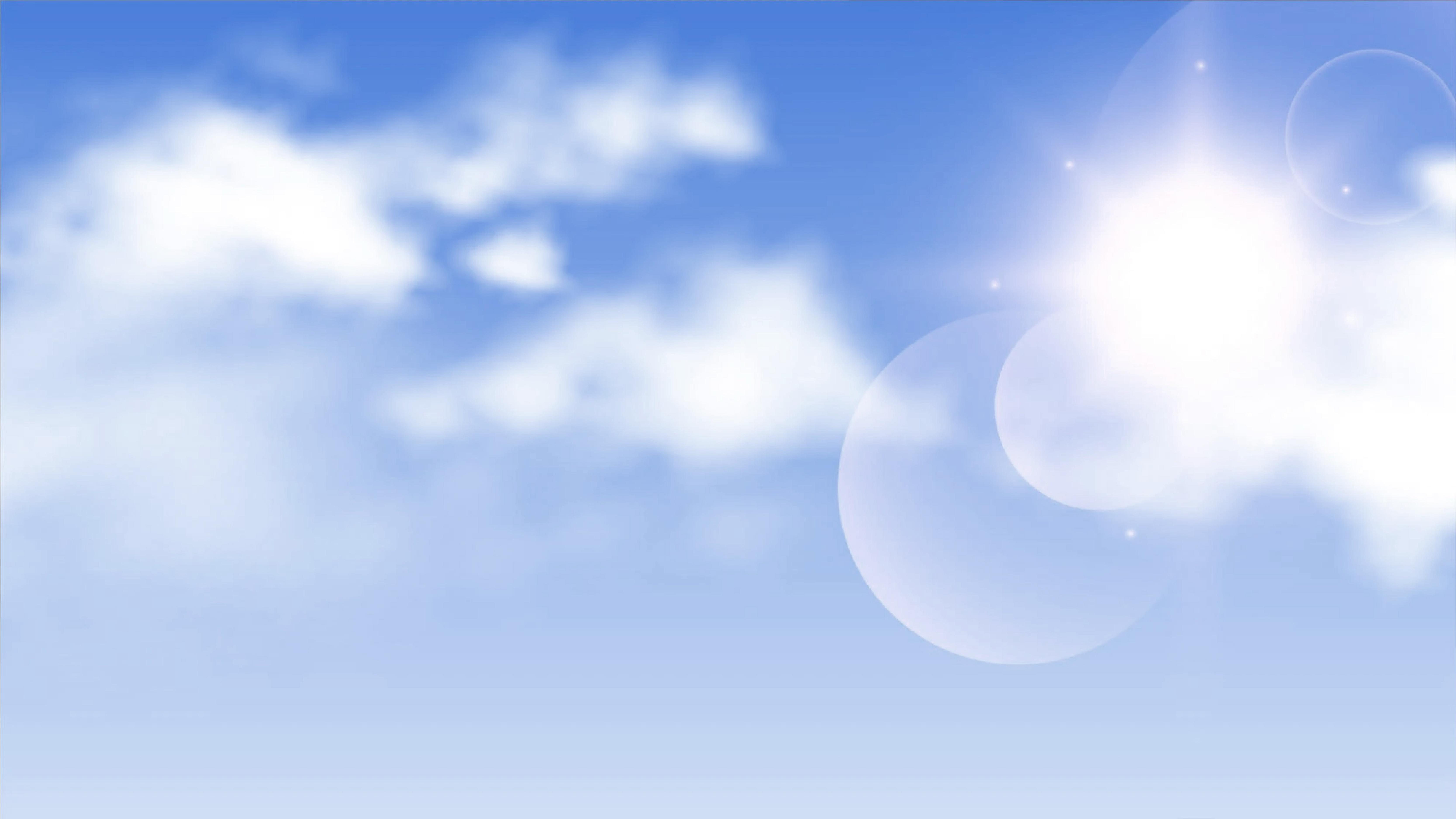 Мне доставляет удовольствие видеть, как ты растишь его. Я избрал тебя, чтобы вырастить этого ребёнка. Ты – воин, способный̆ оттачивать его характер, наставлять, направлять, тренировать и готовить его к встрече с миром. Никакое оружие, созданное против него, не устоит, ибо он принадлежат Мне.
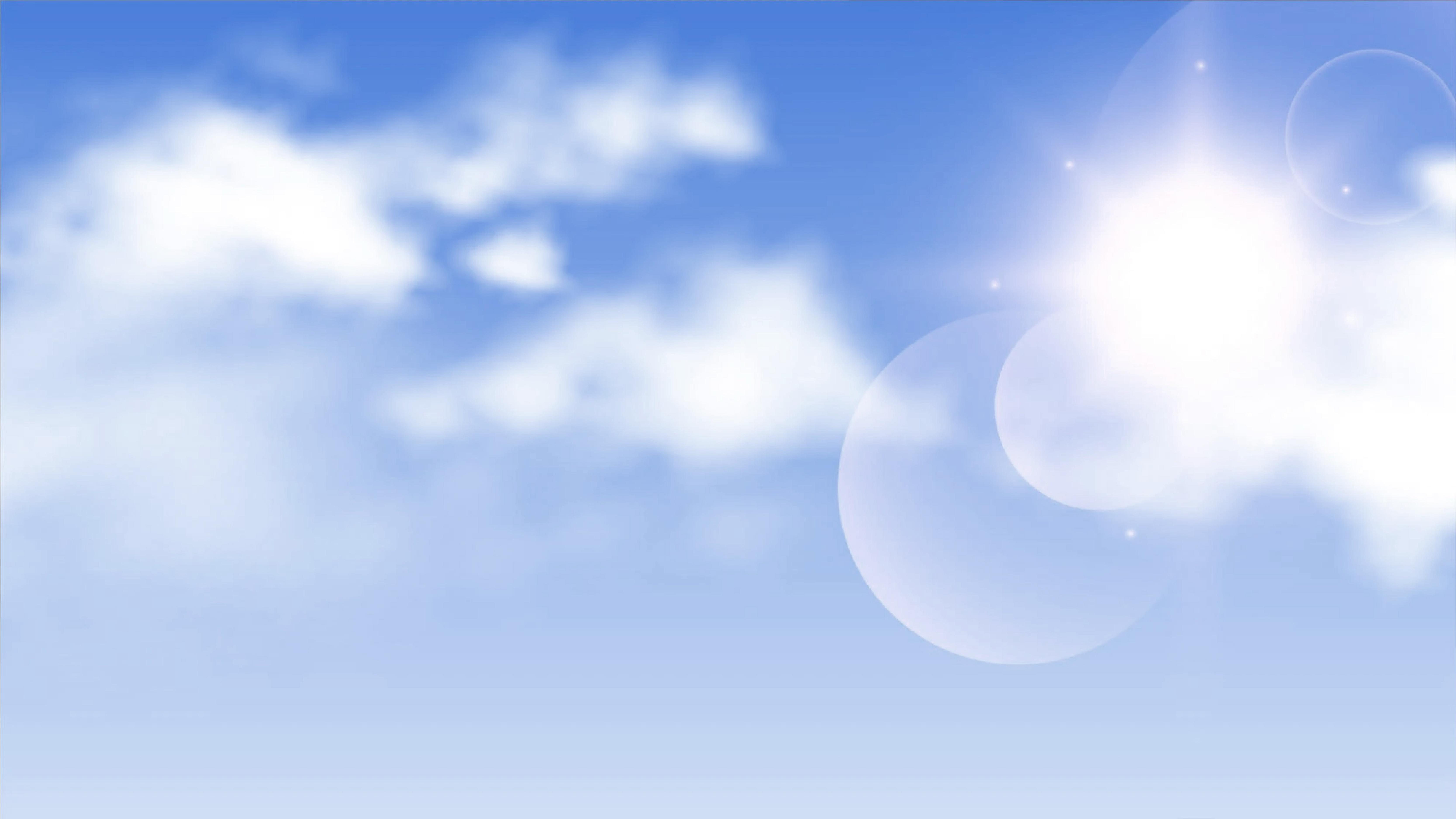 Моя дорогая дочь, не забывай̆, что ты для Меня – сокровище. Ты бесценна, и я никогда не перестану любить тебя! 

Моя возлюбленная, ты Моя навеки. Твой Небесный̆ Отец